Who Prayed for Snow?
You can STOP now… We are in good shape
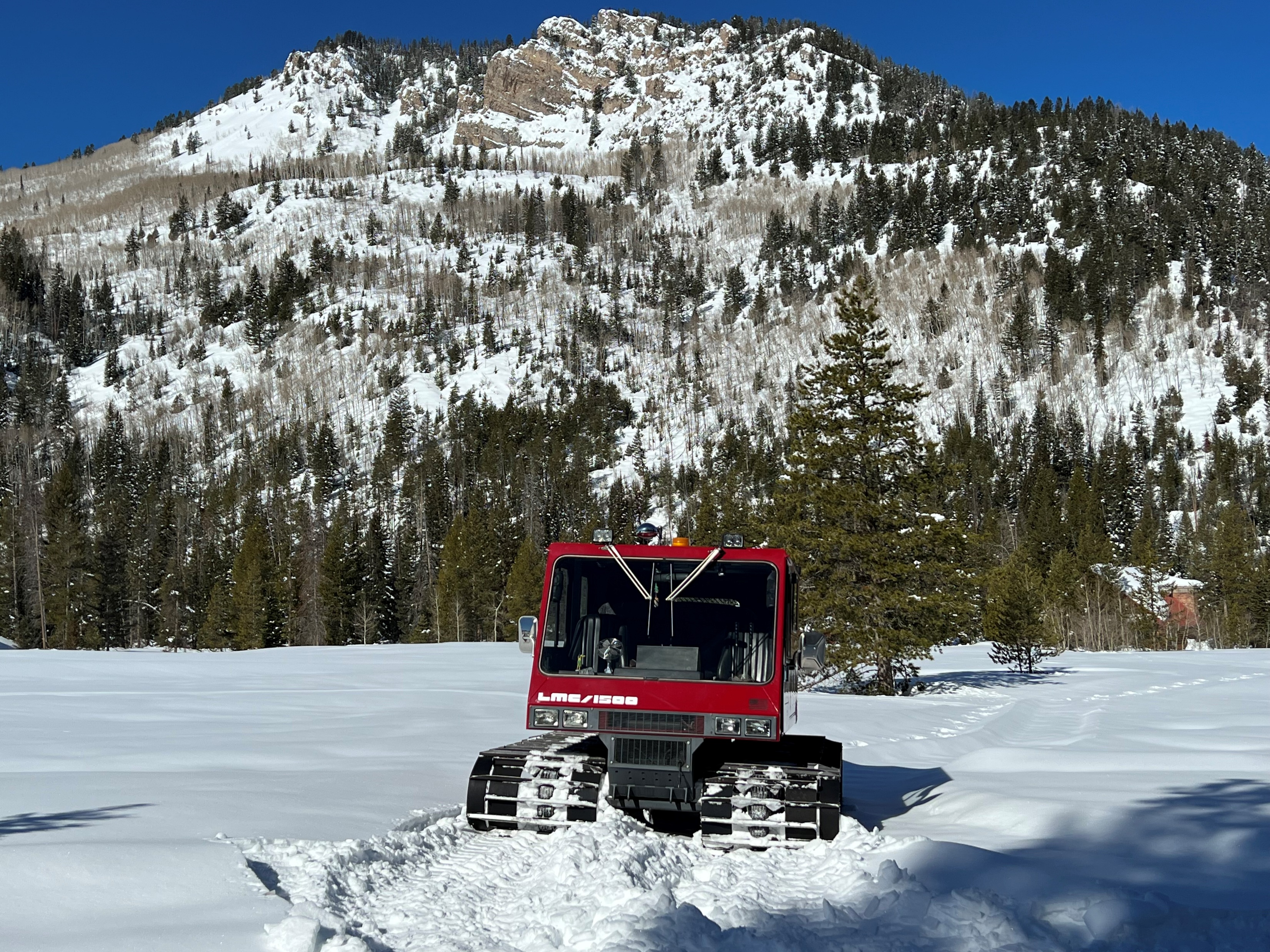 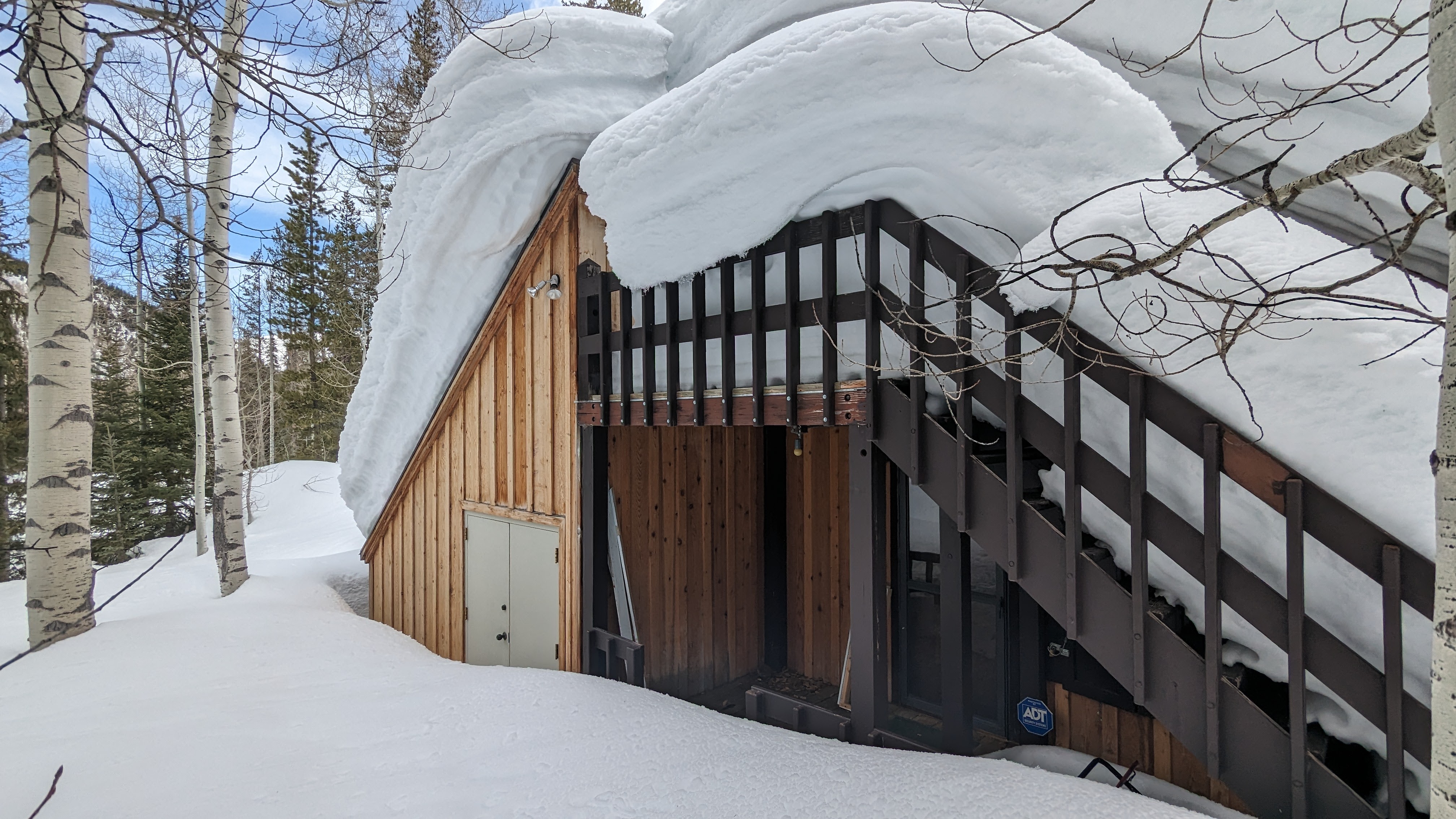 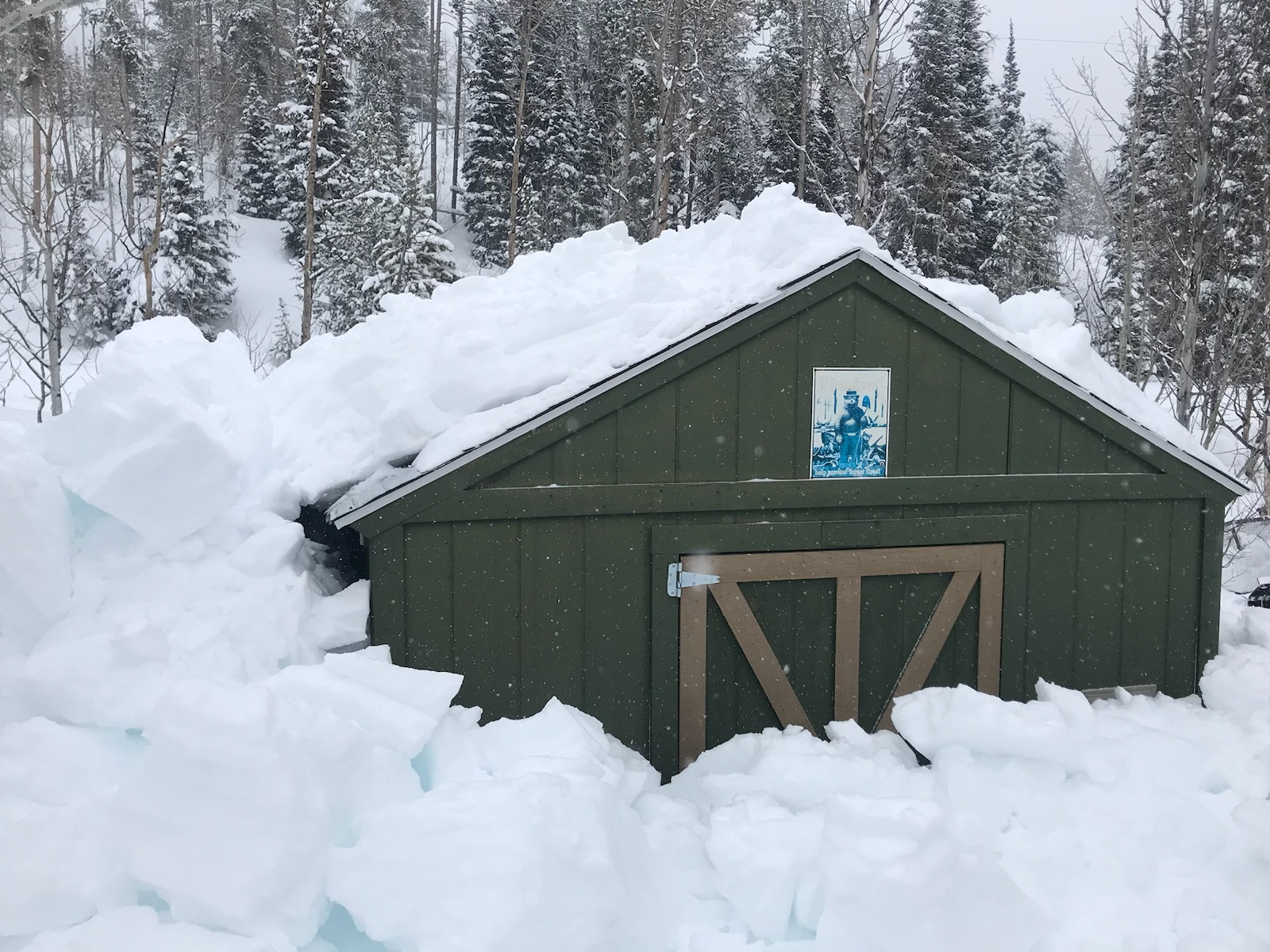 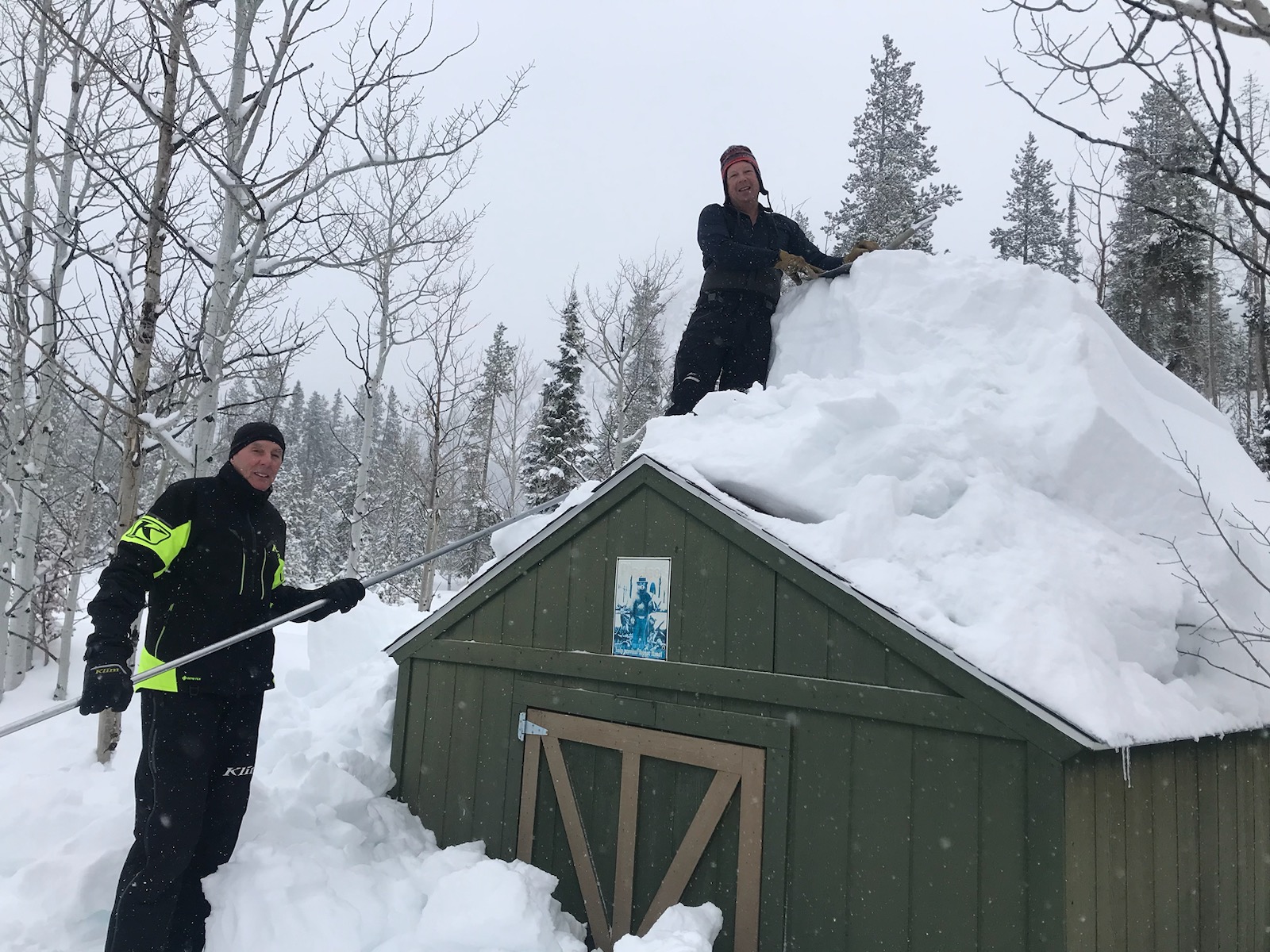 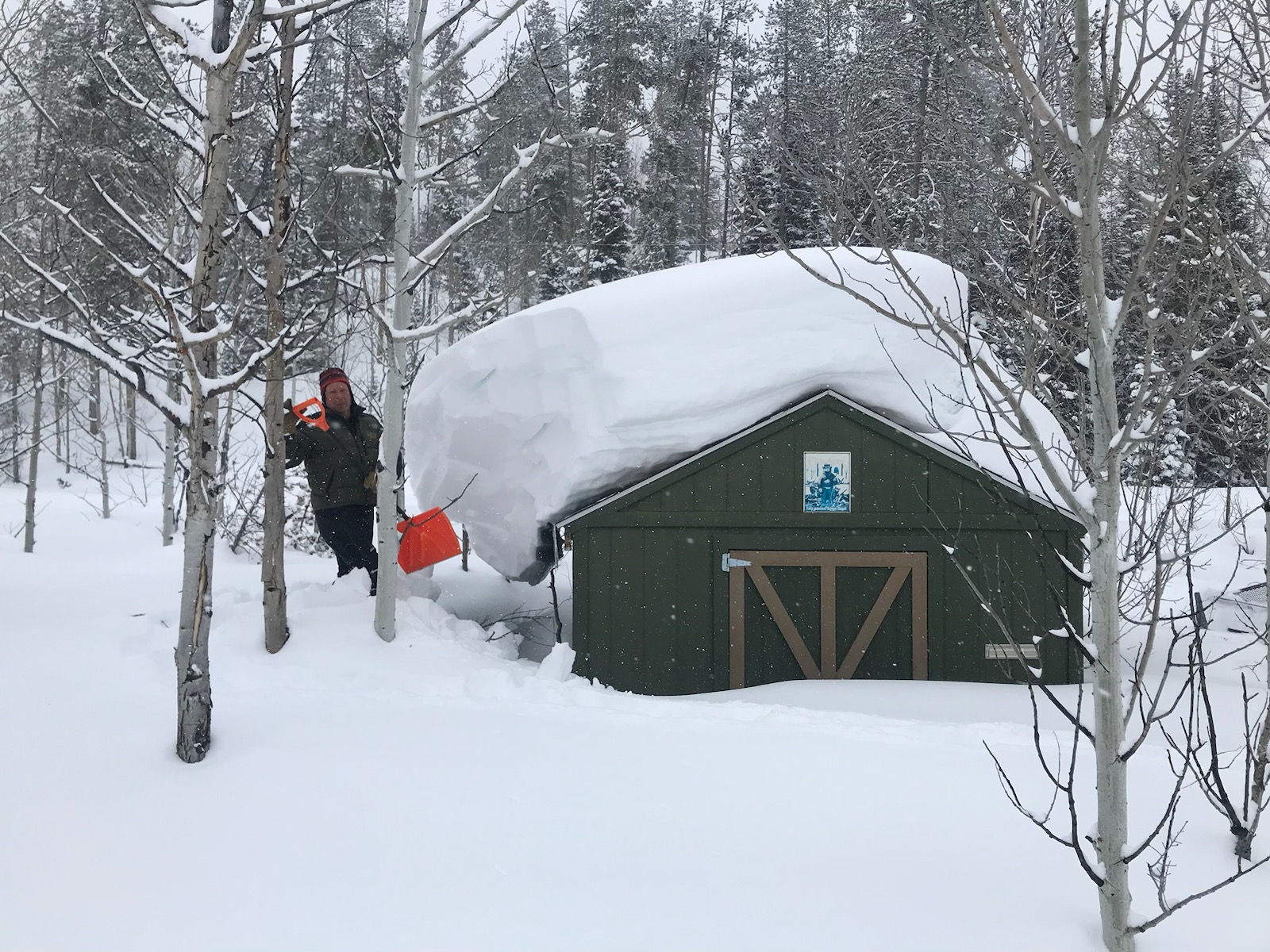 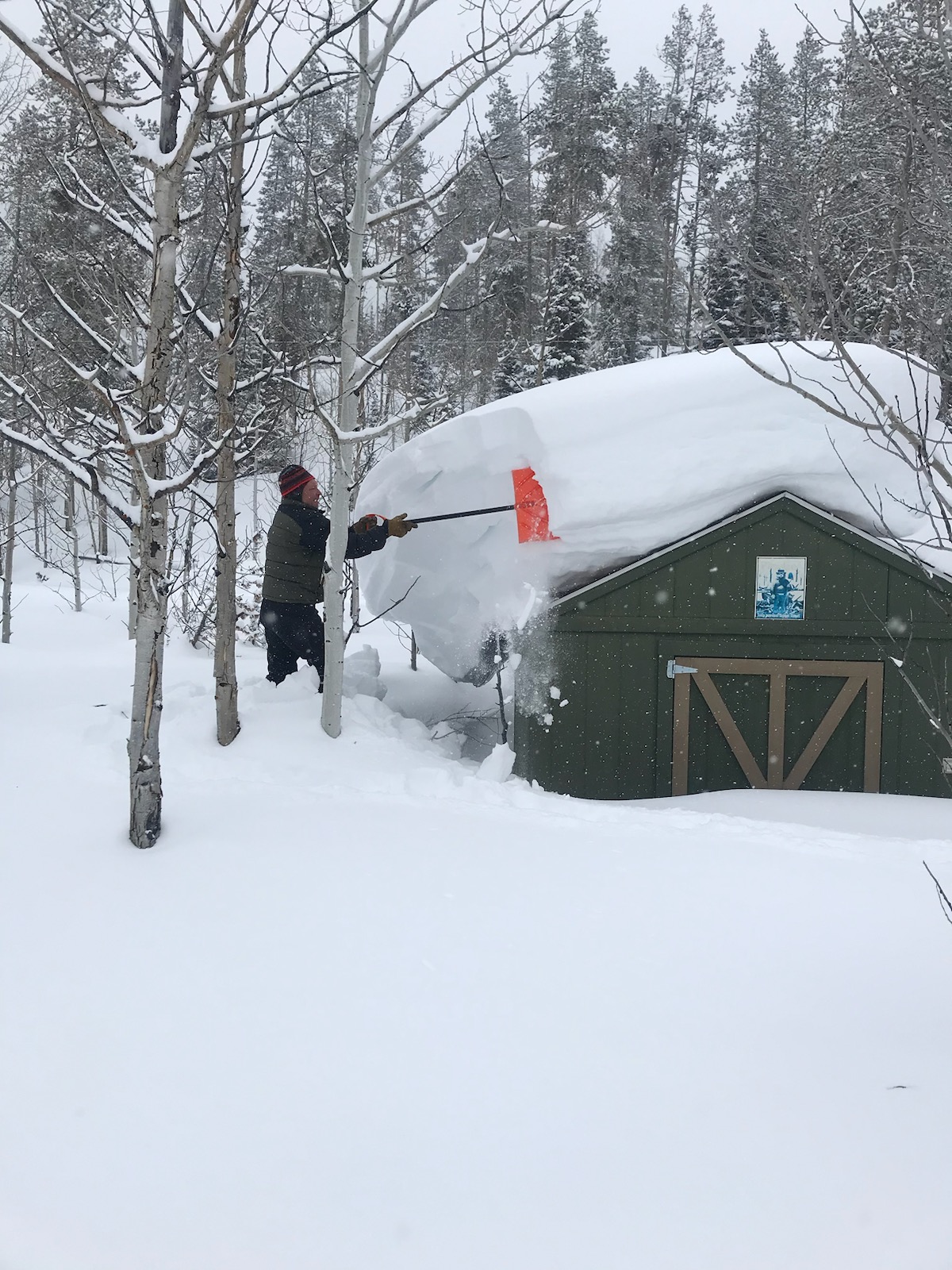 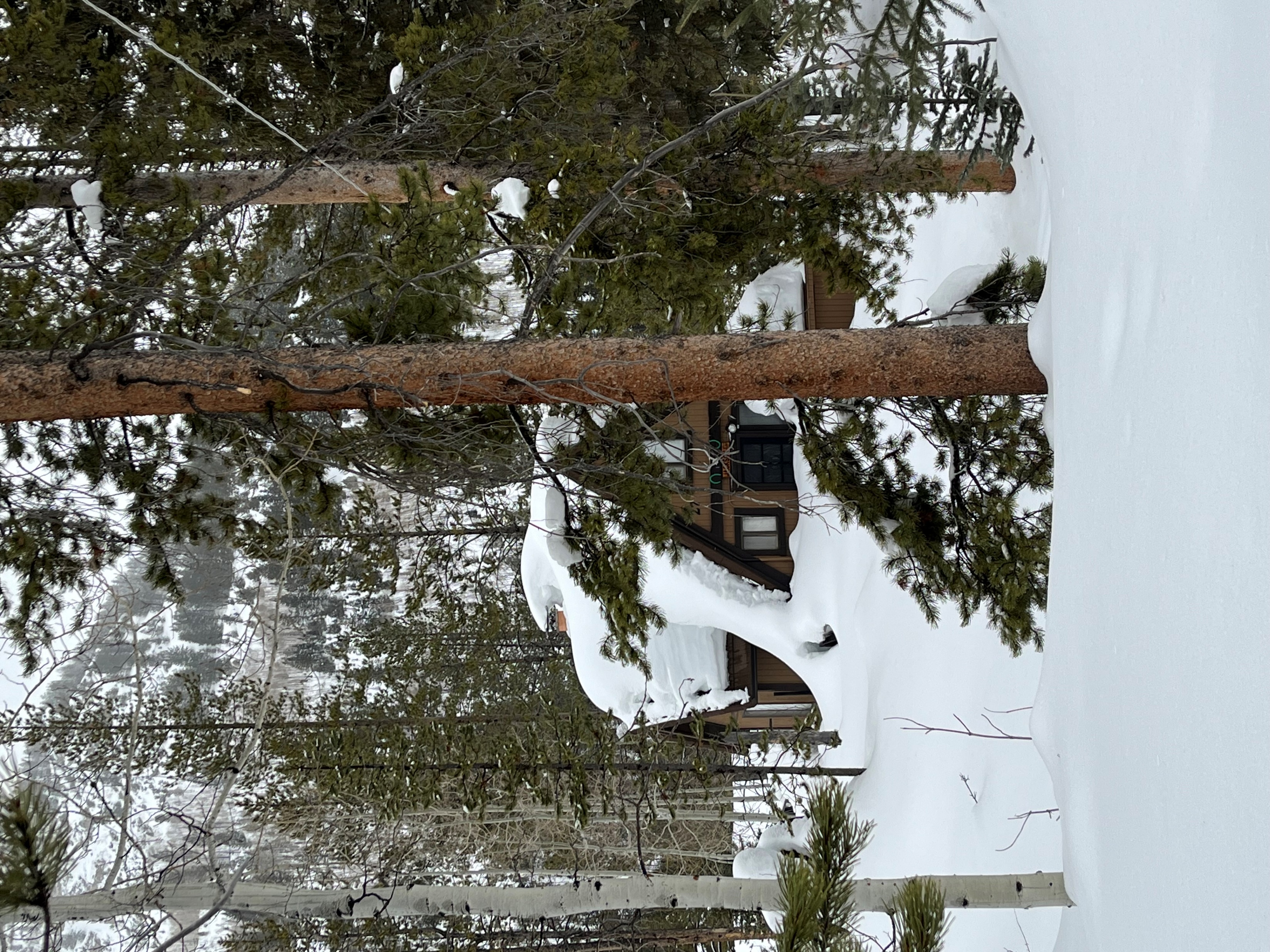 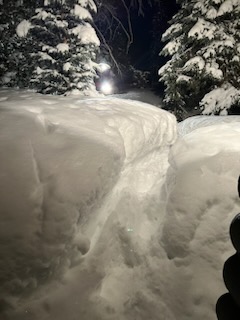 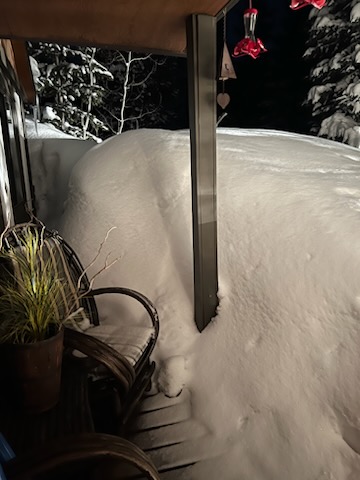 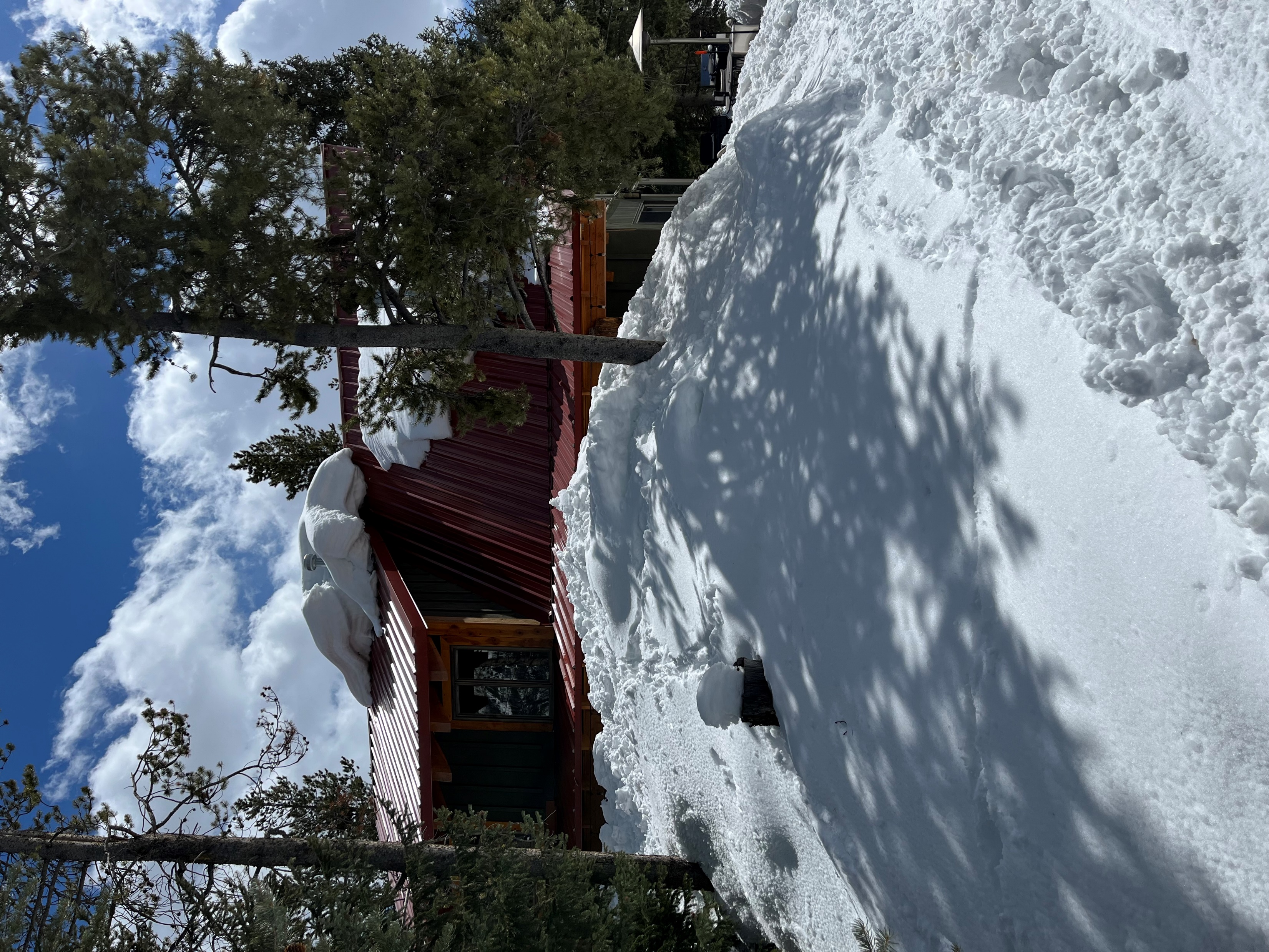 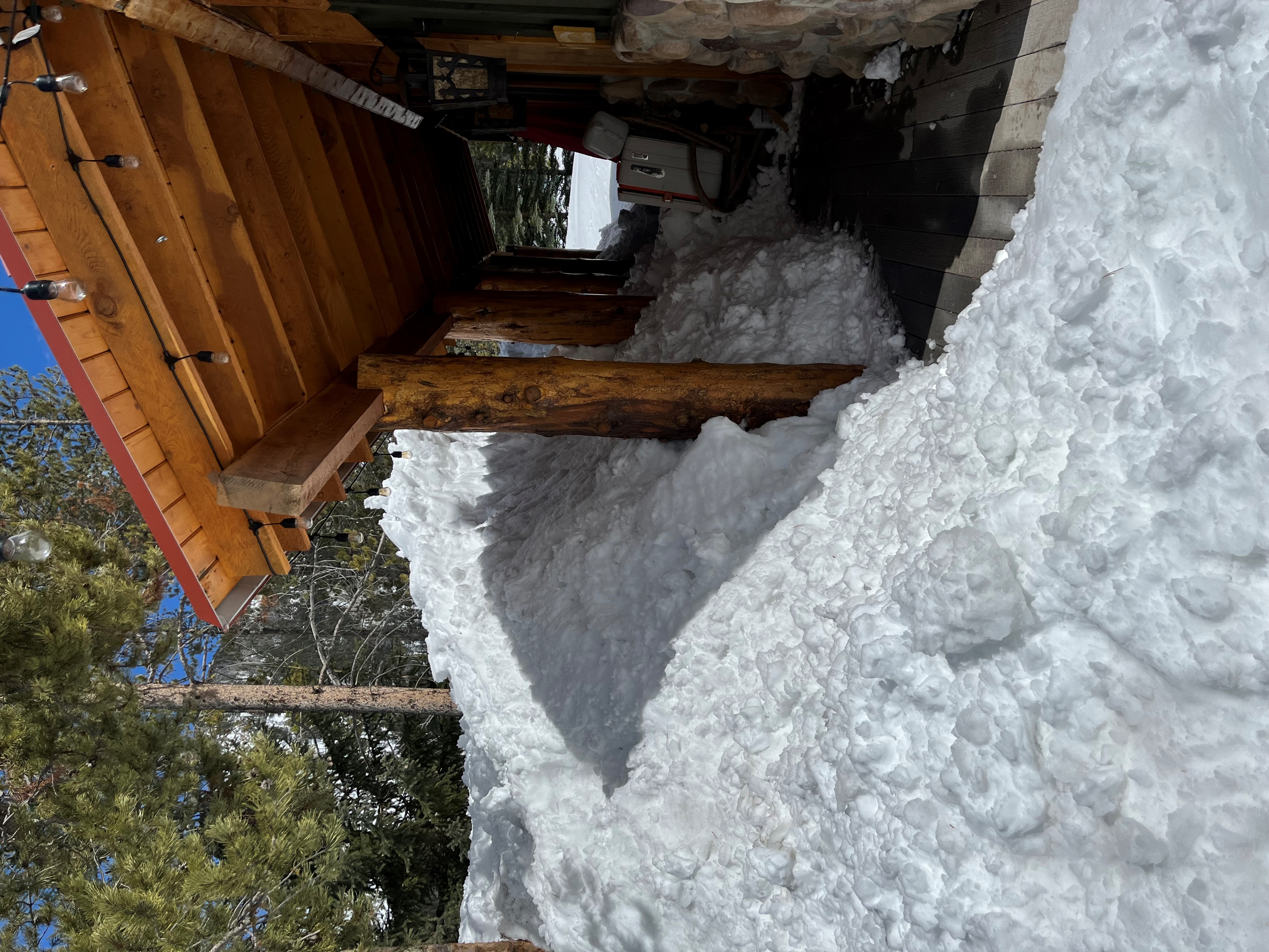 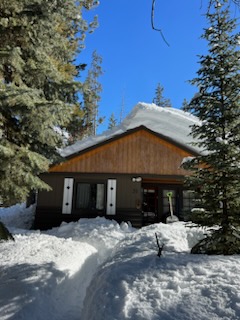 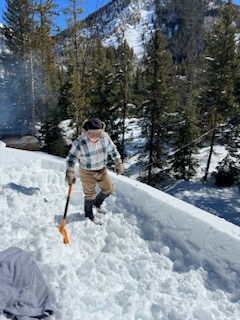 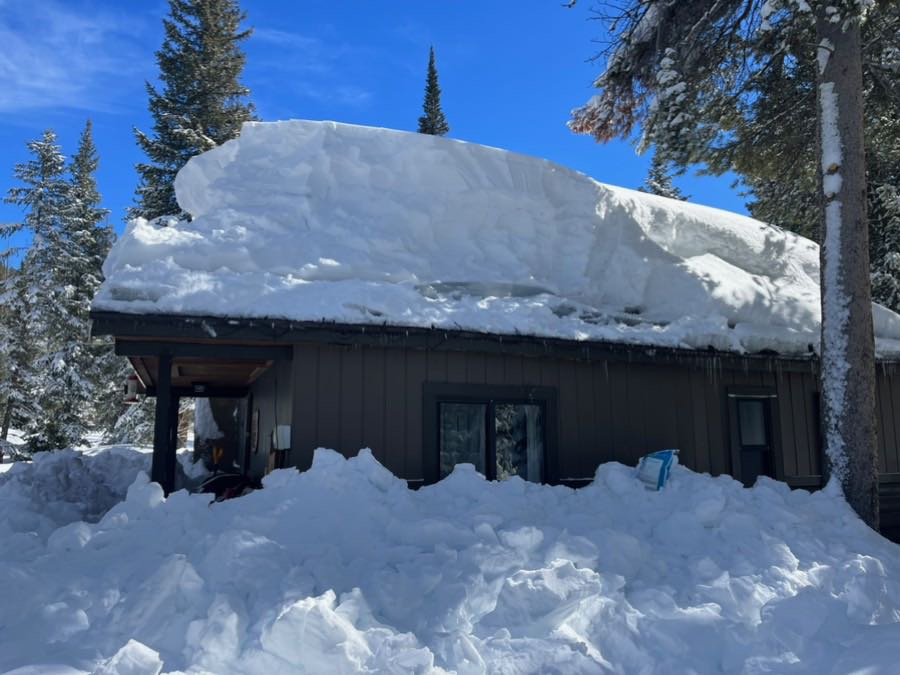 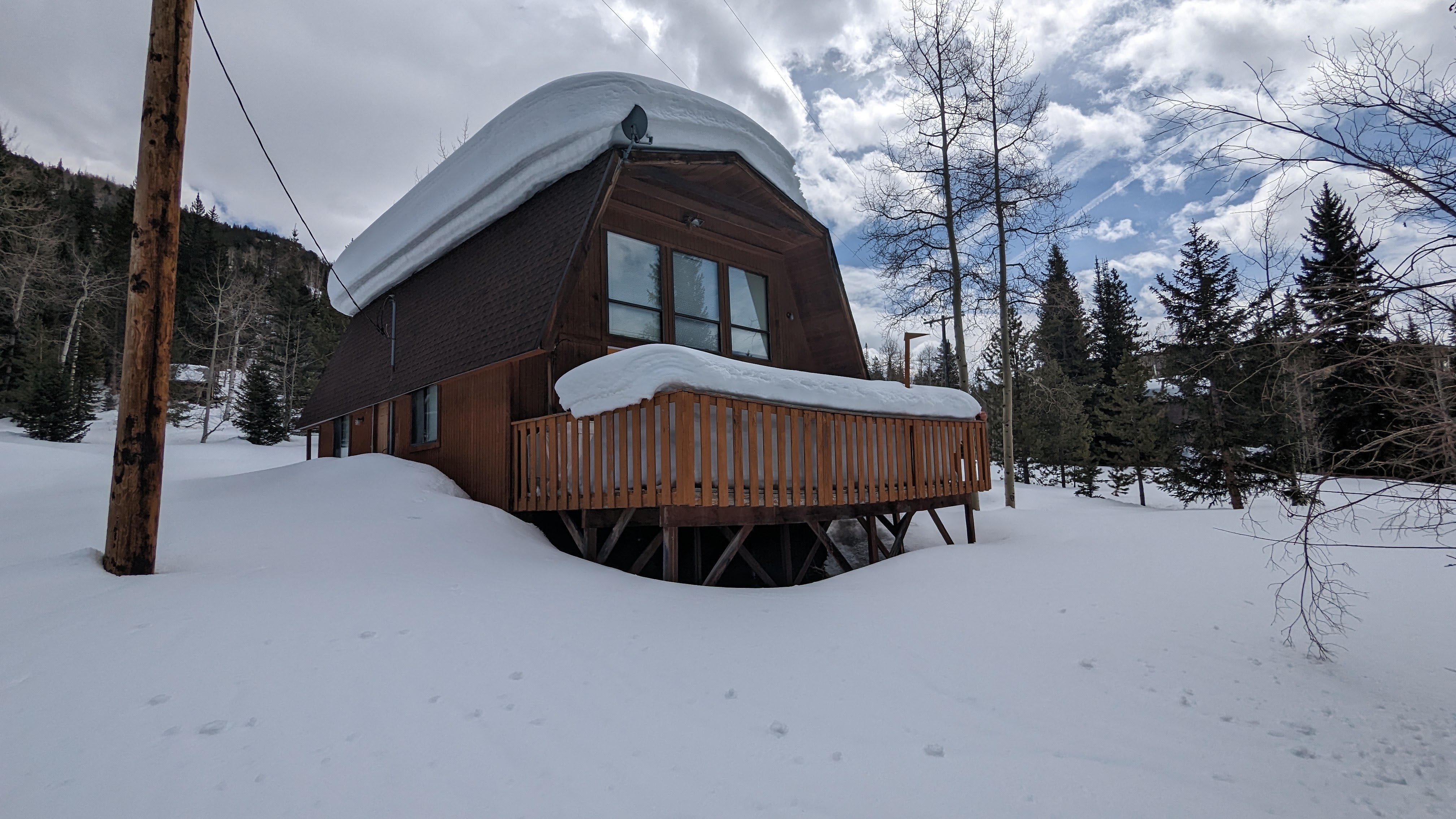 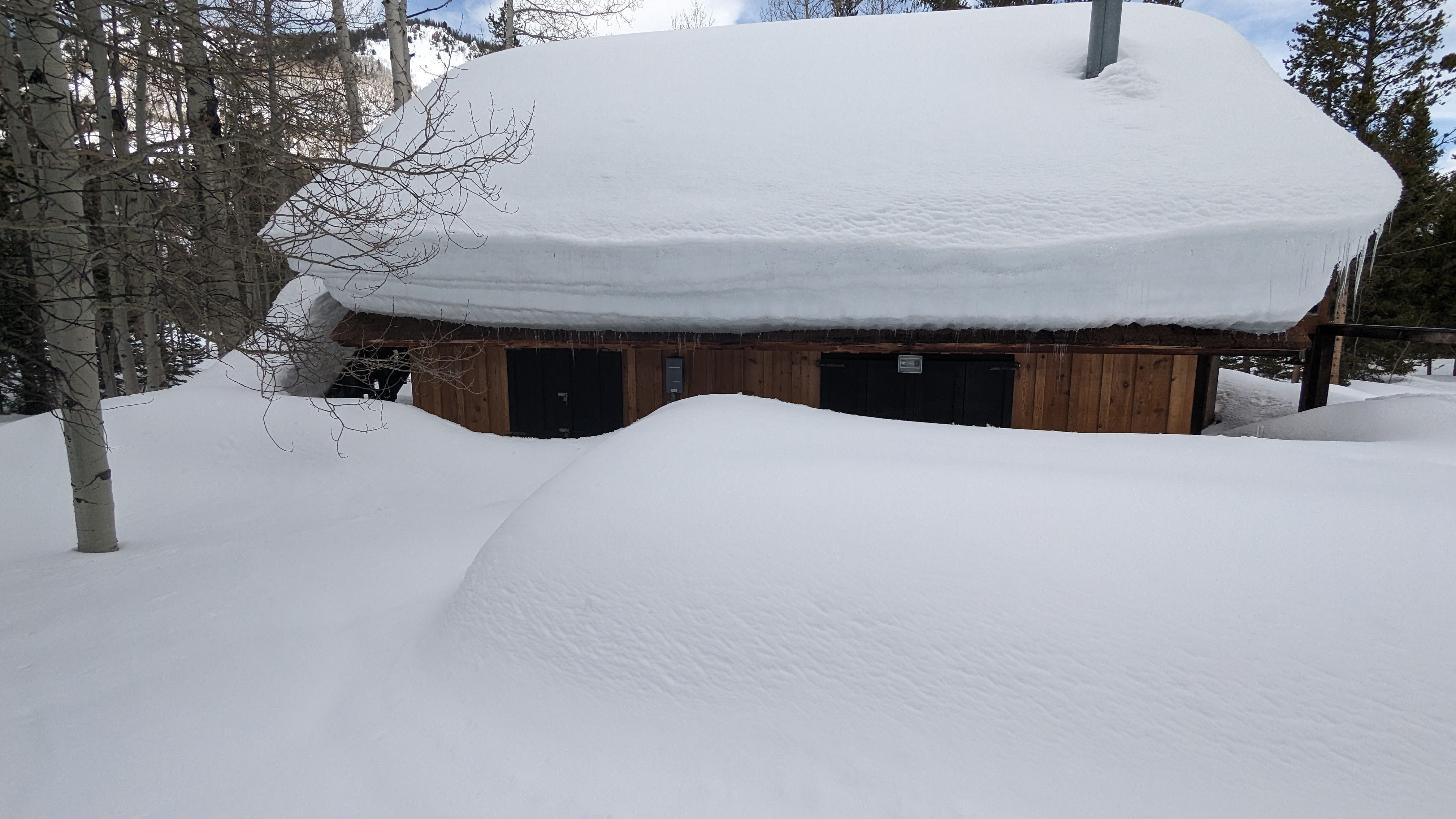 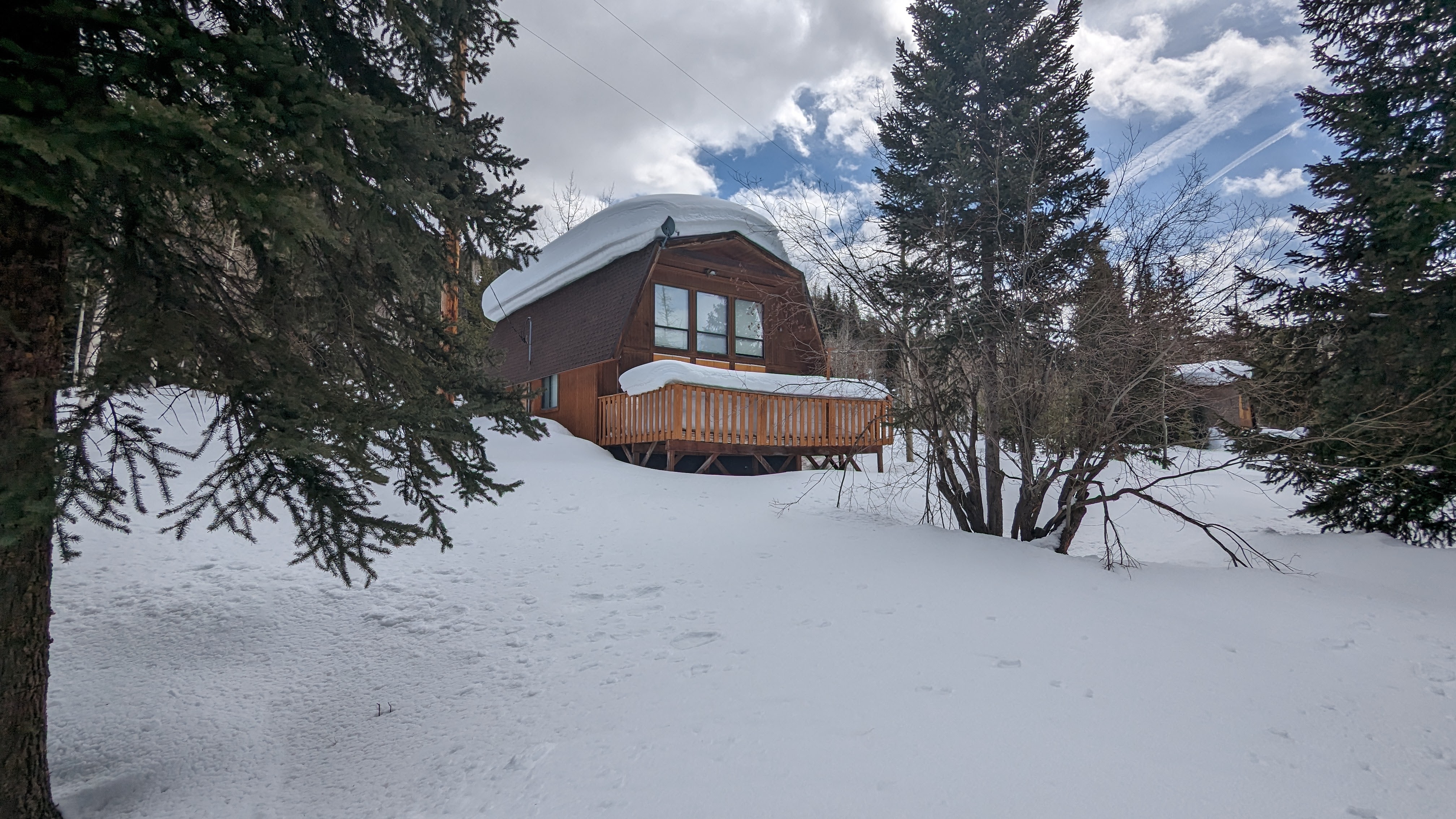 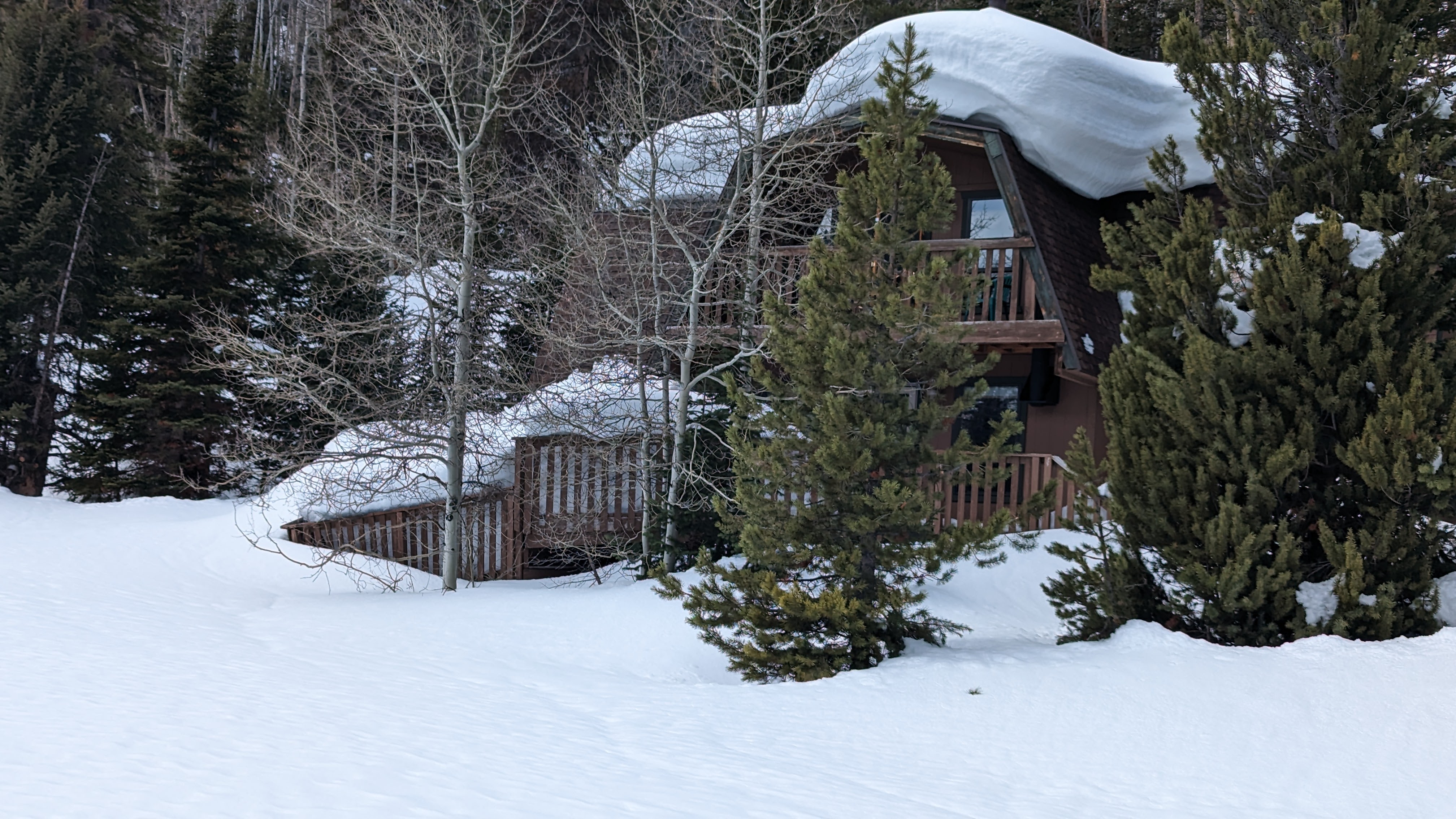 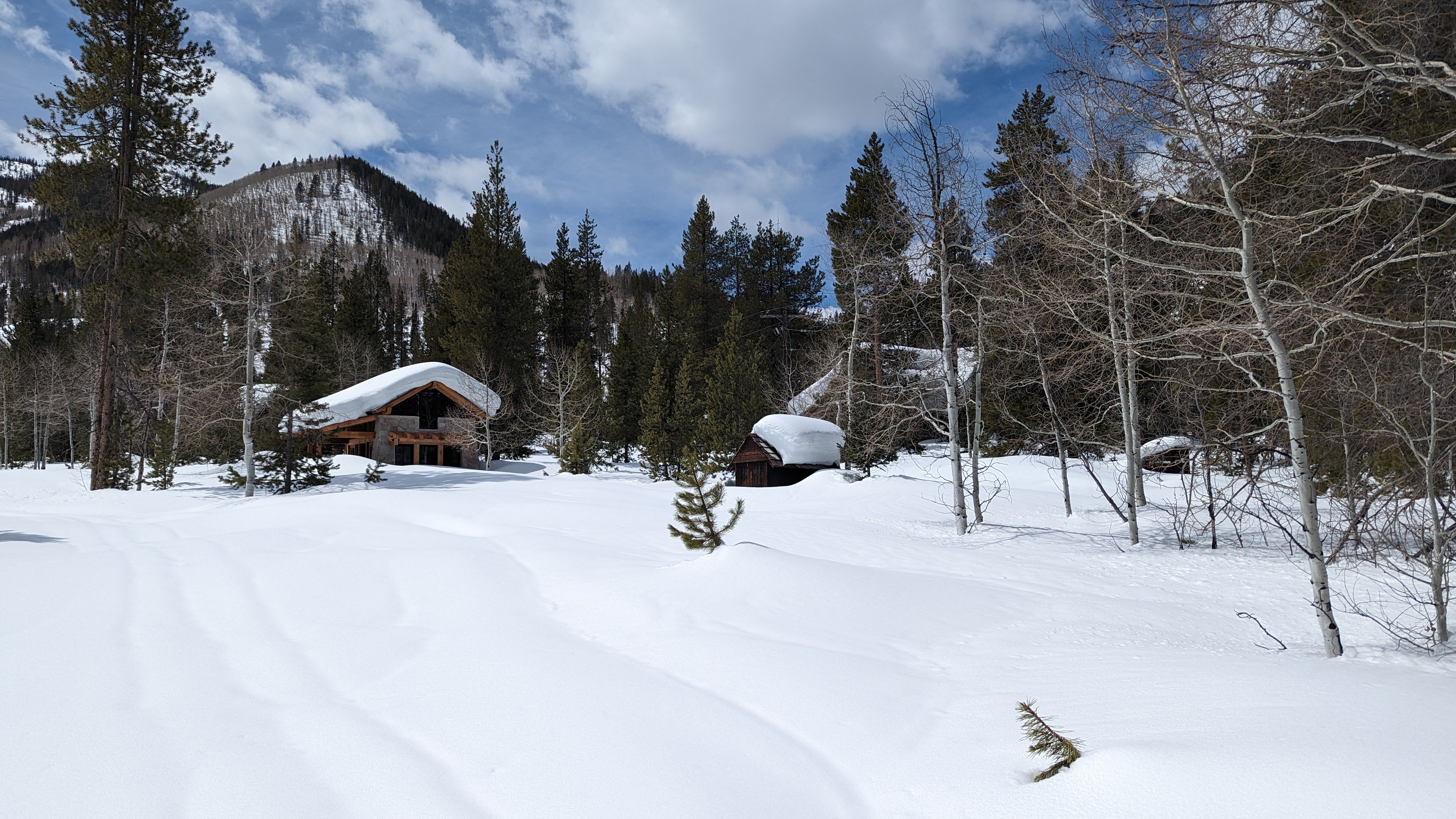 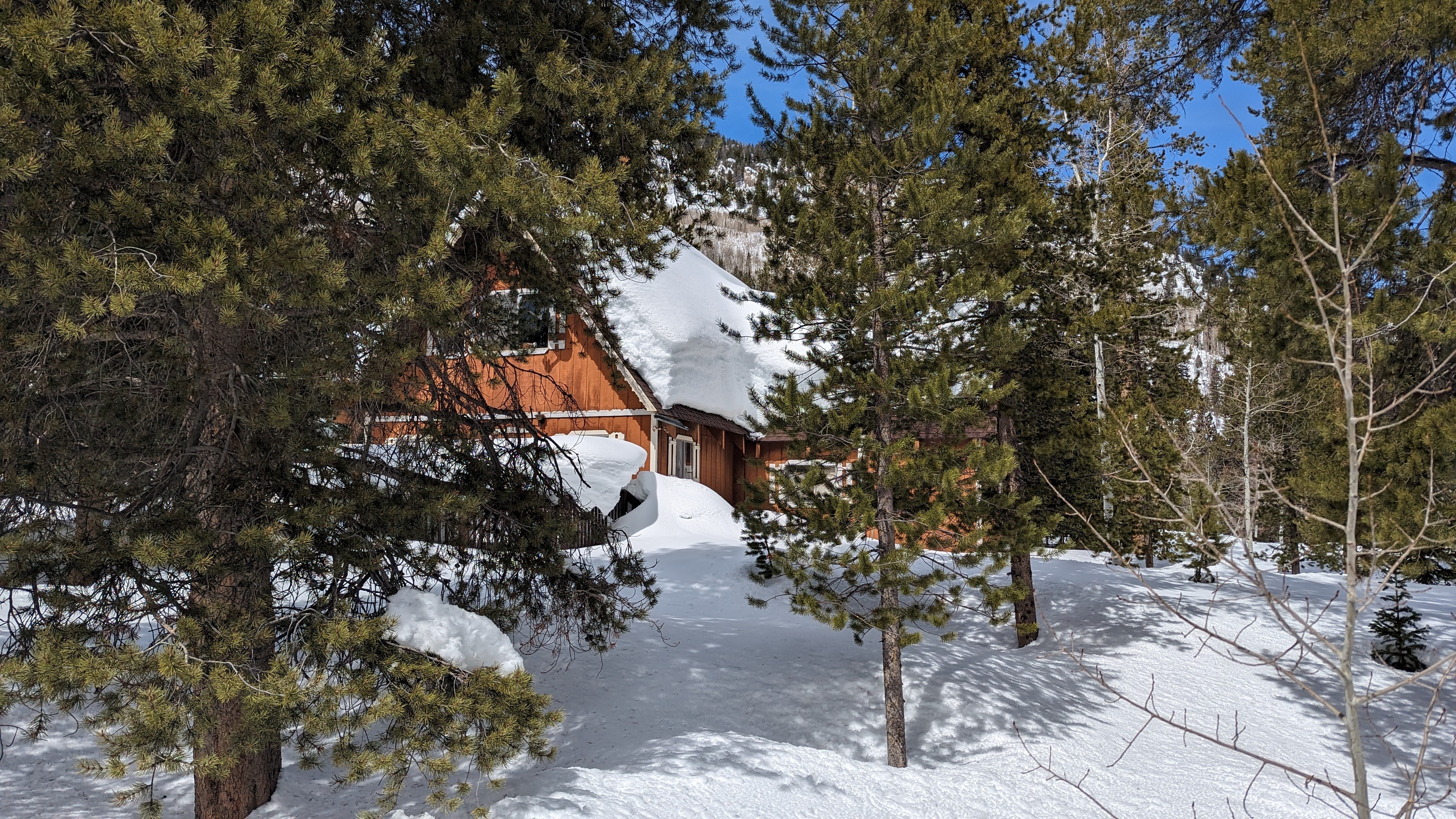 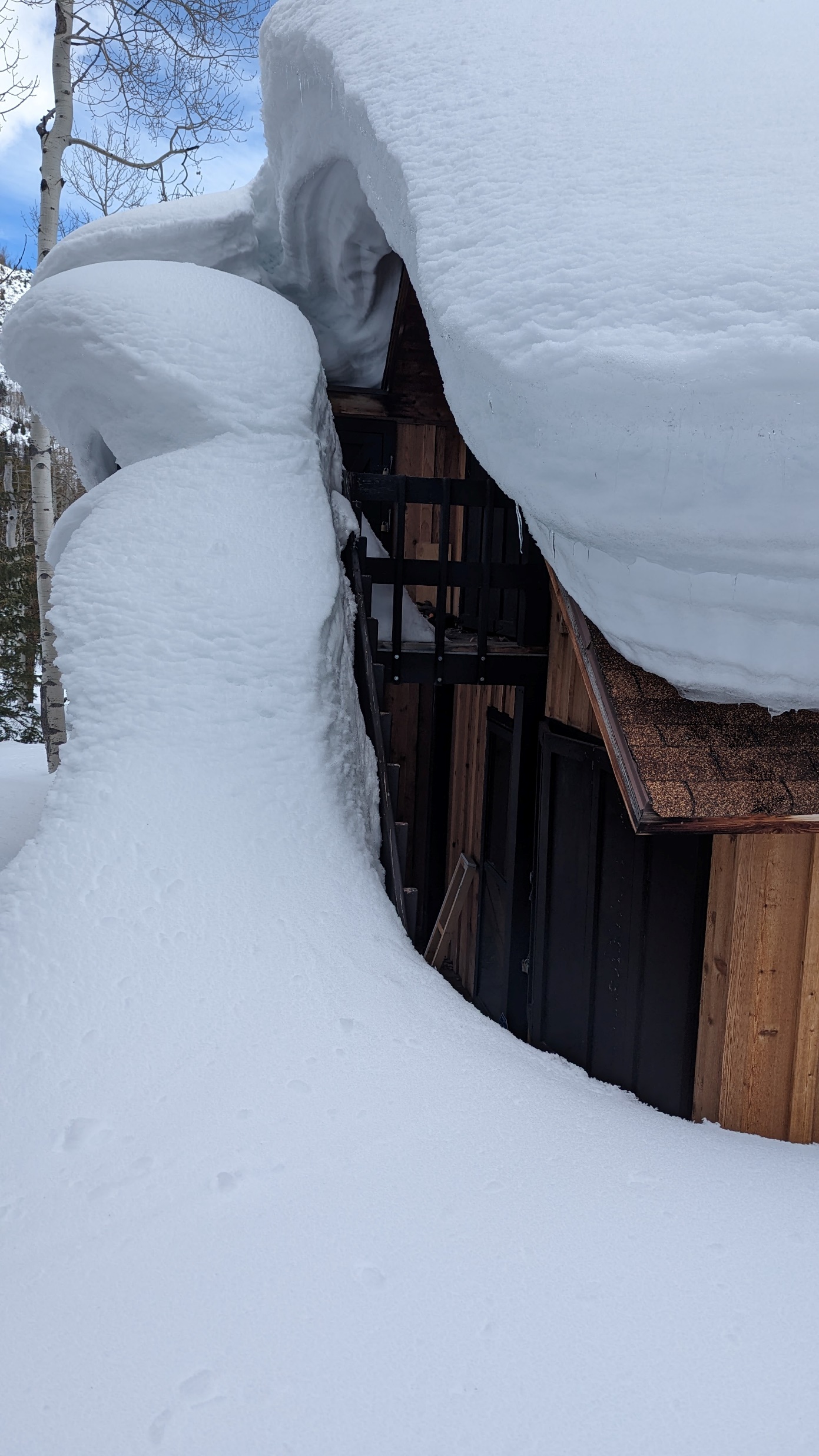 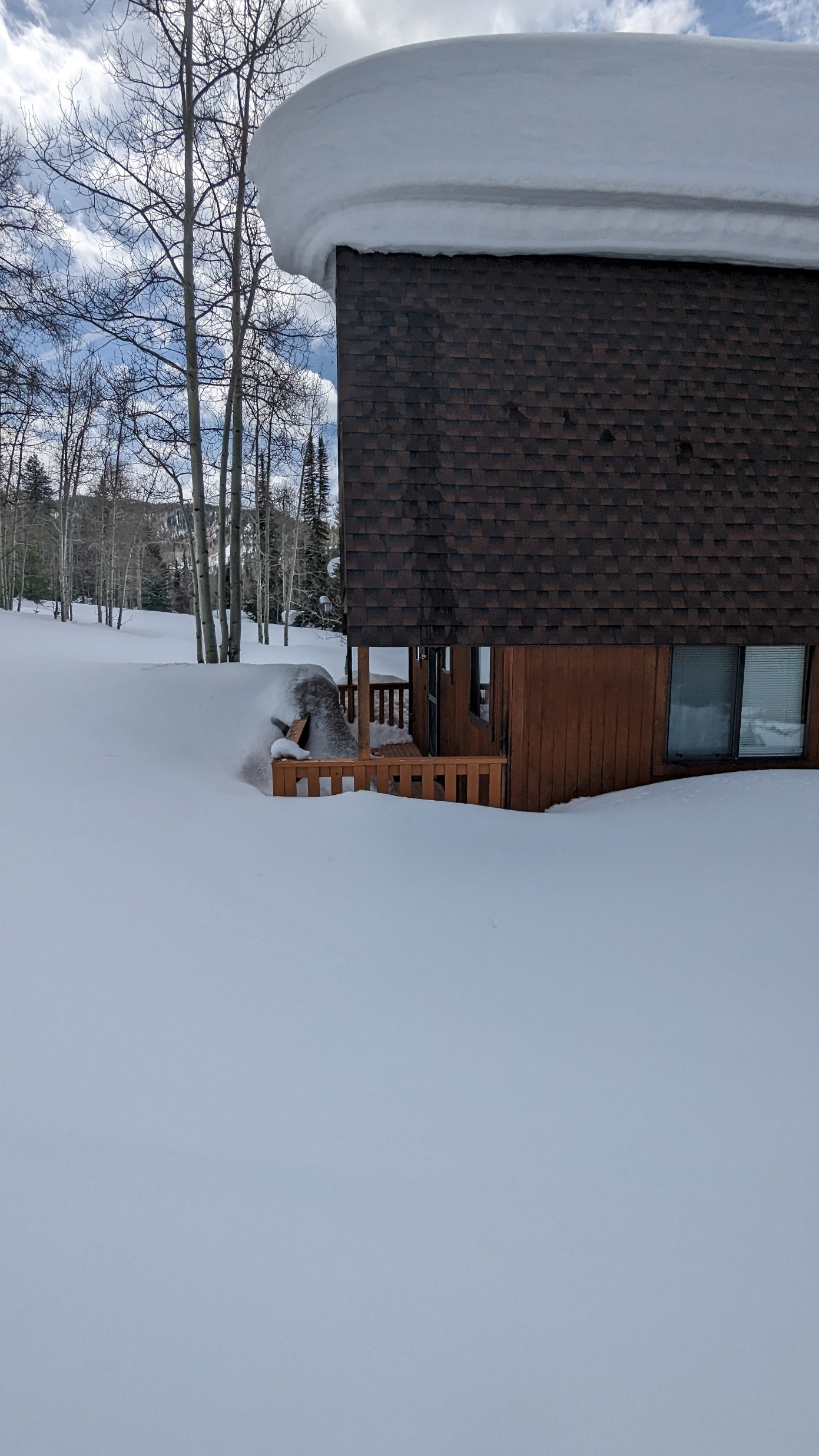 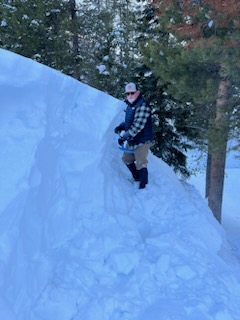 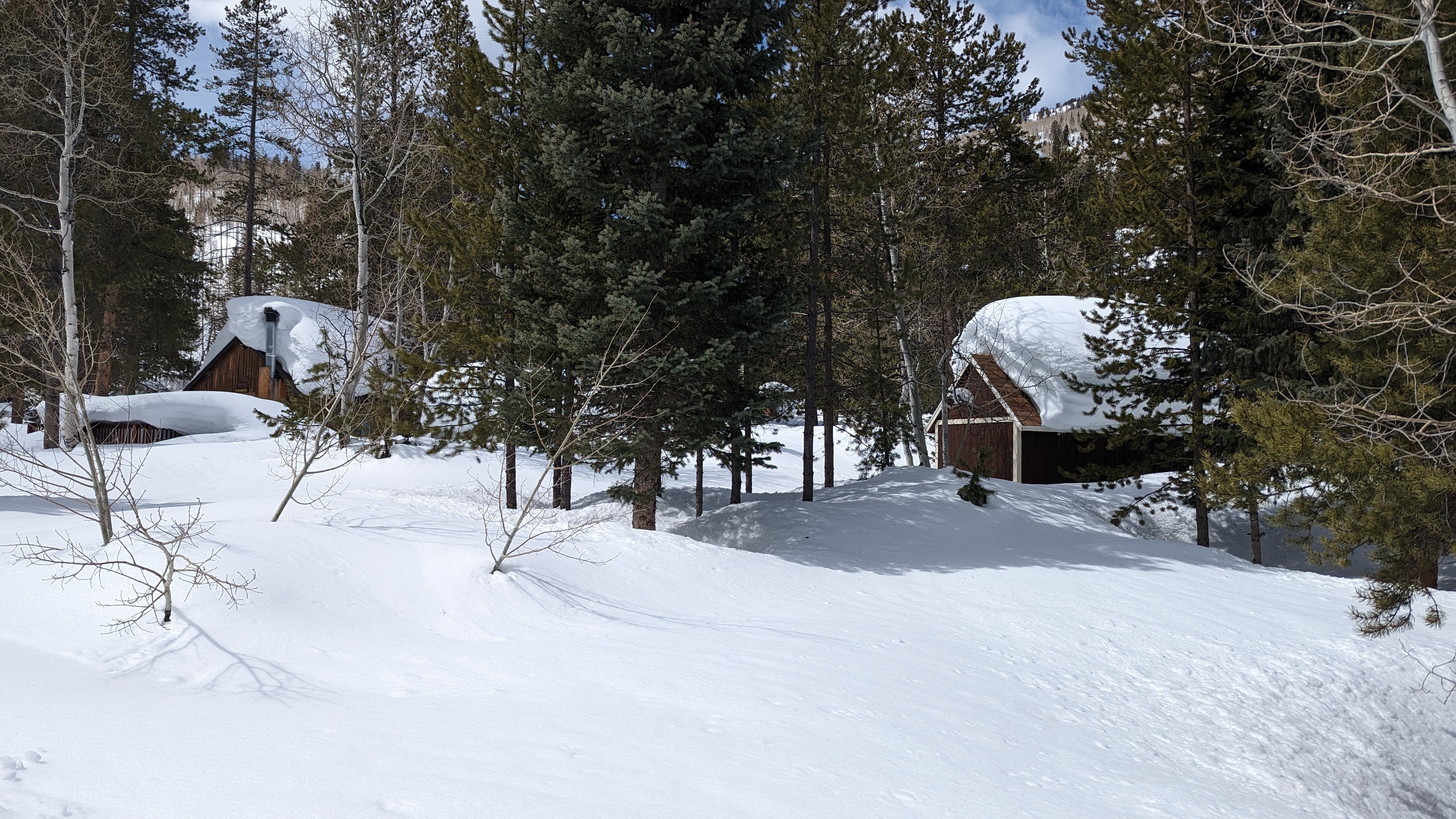 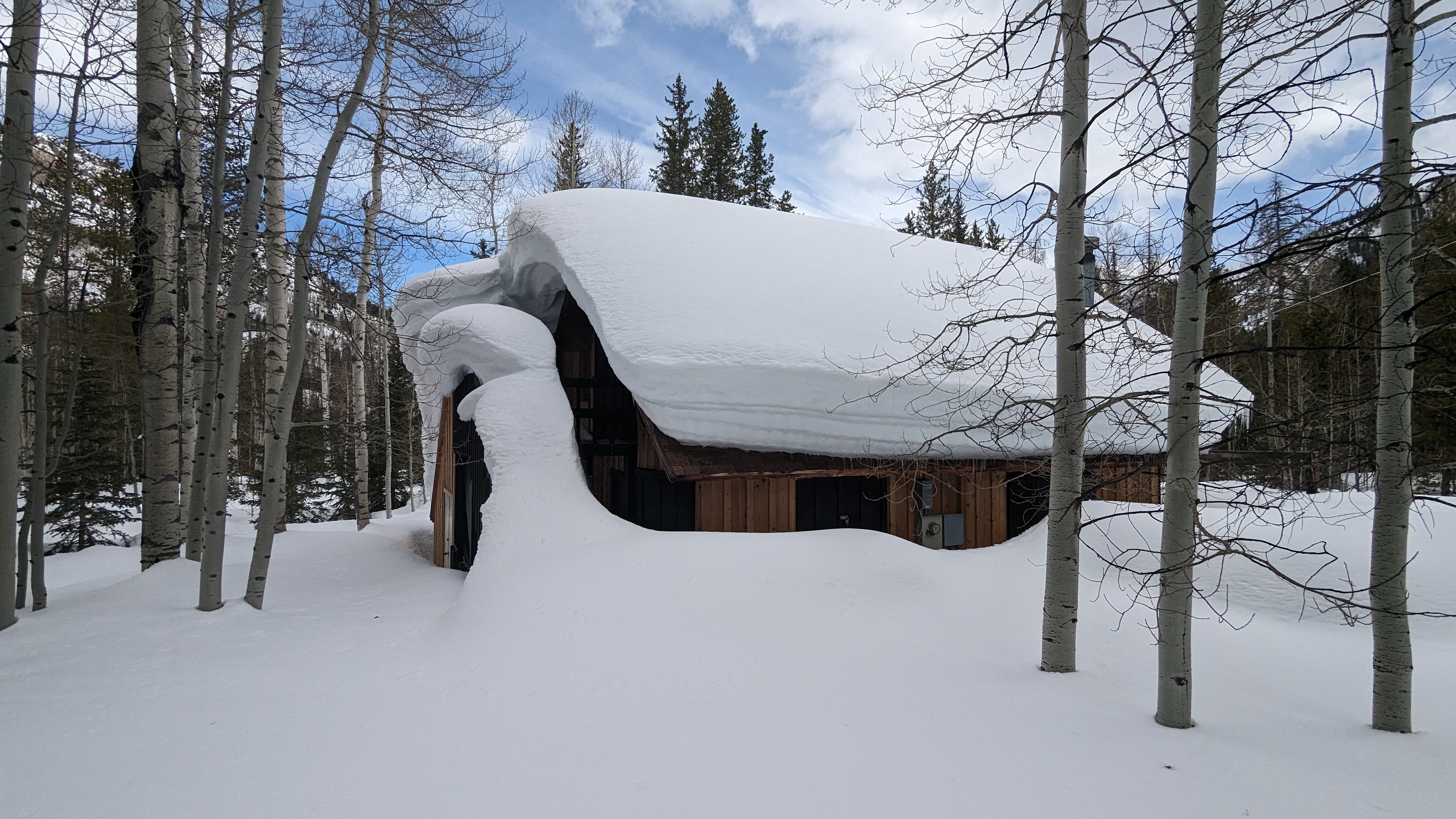 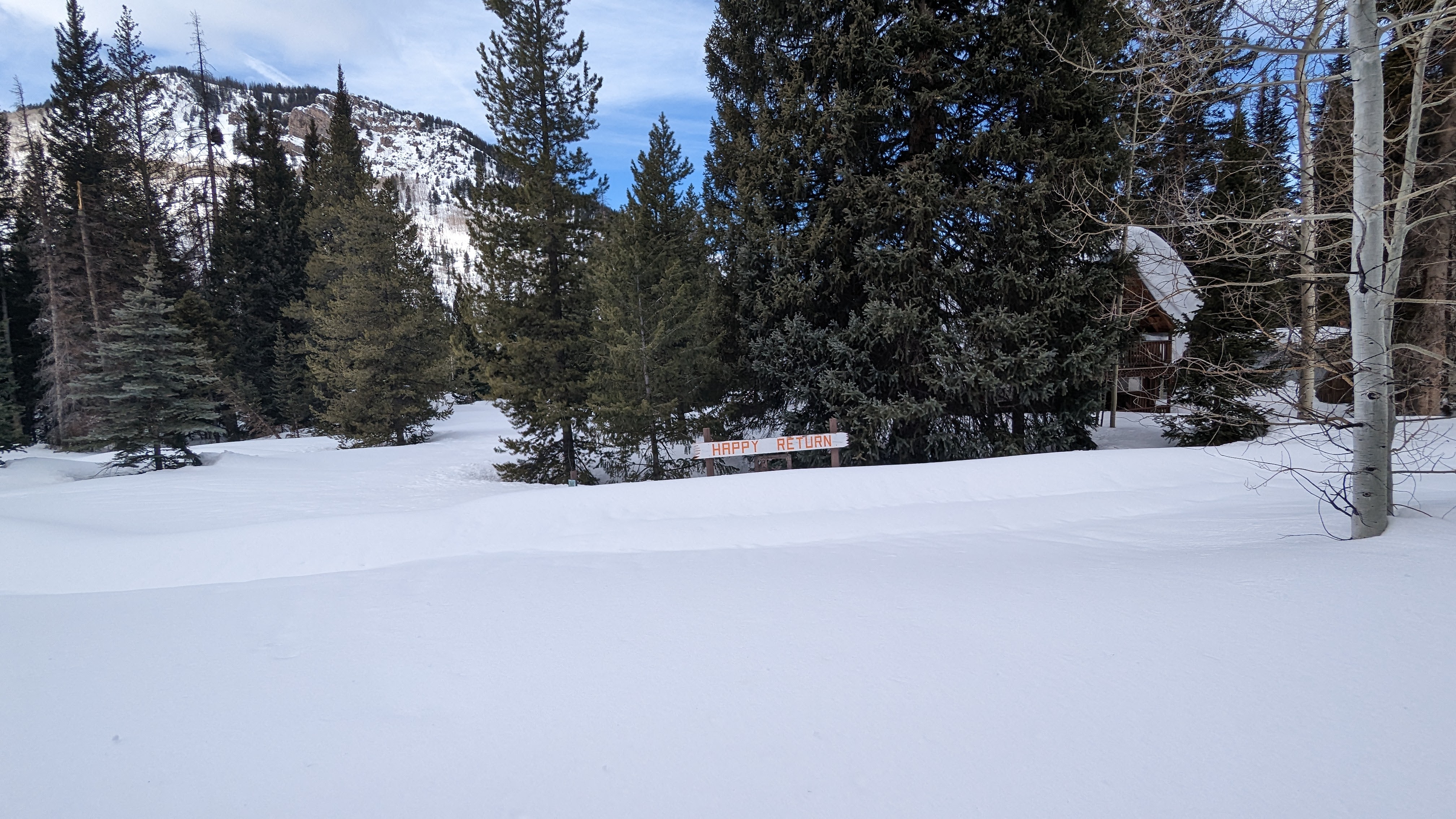 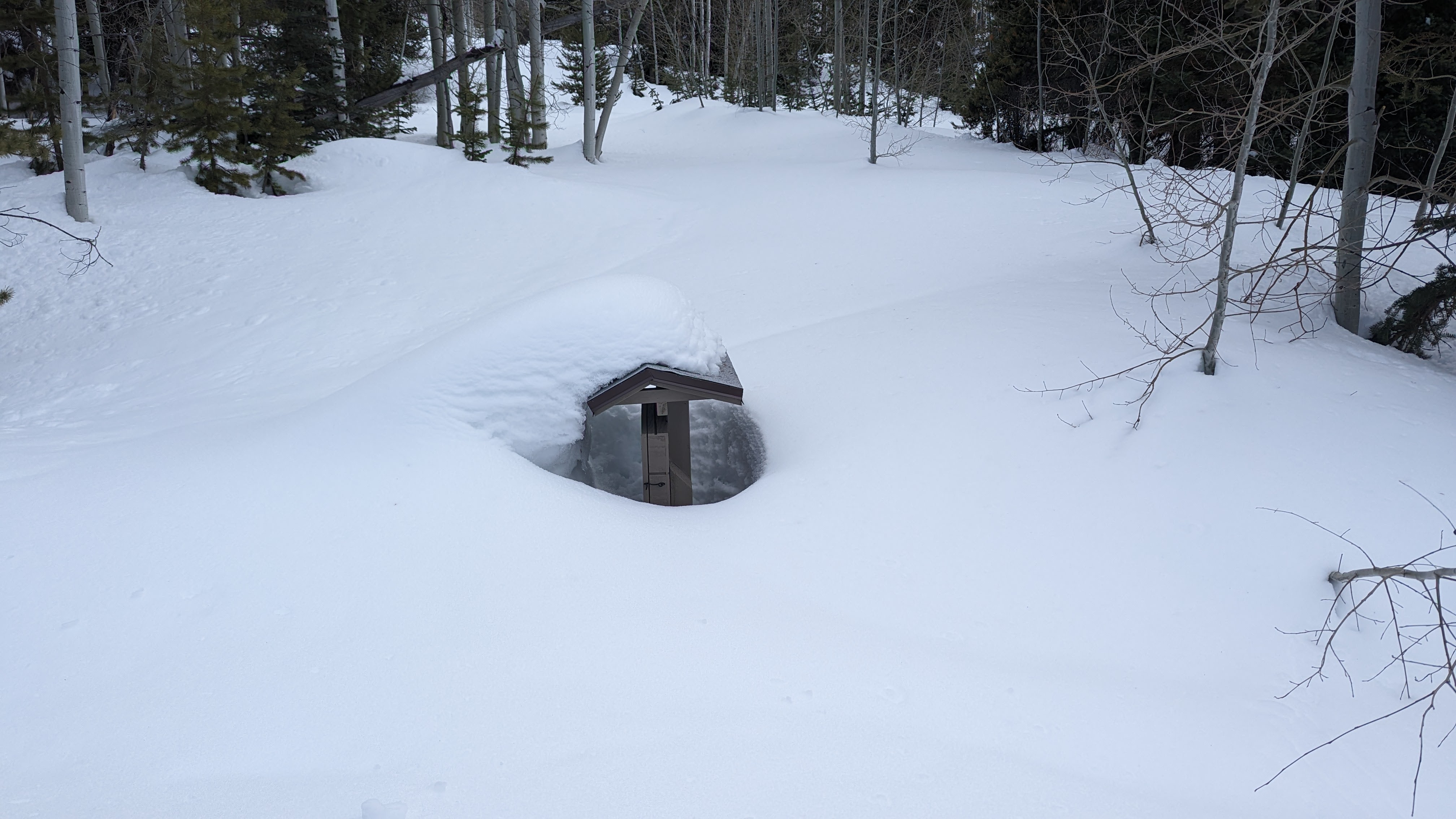 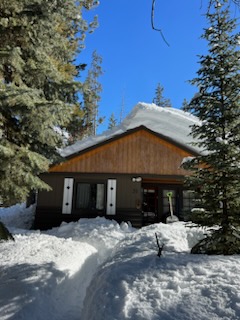 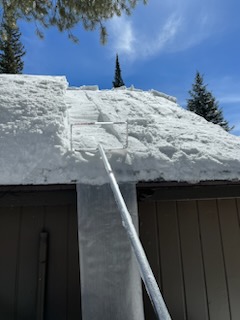 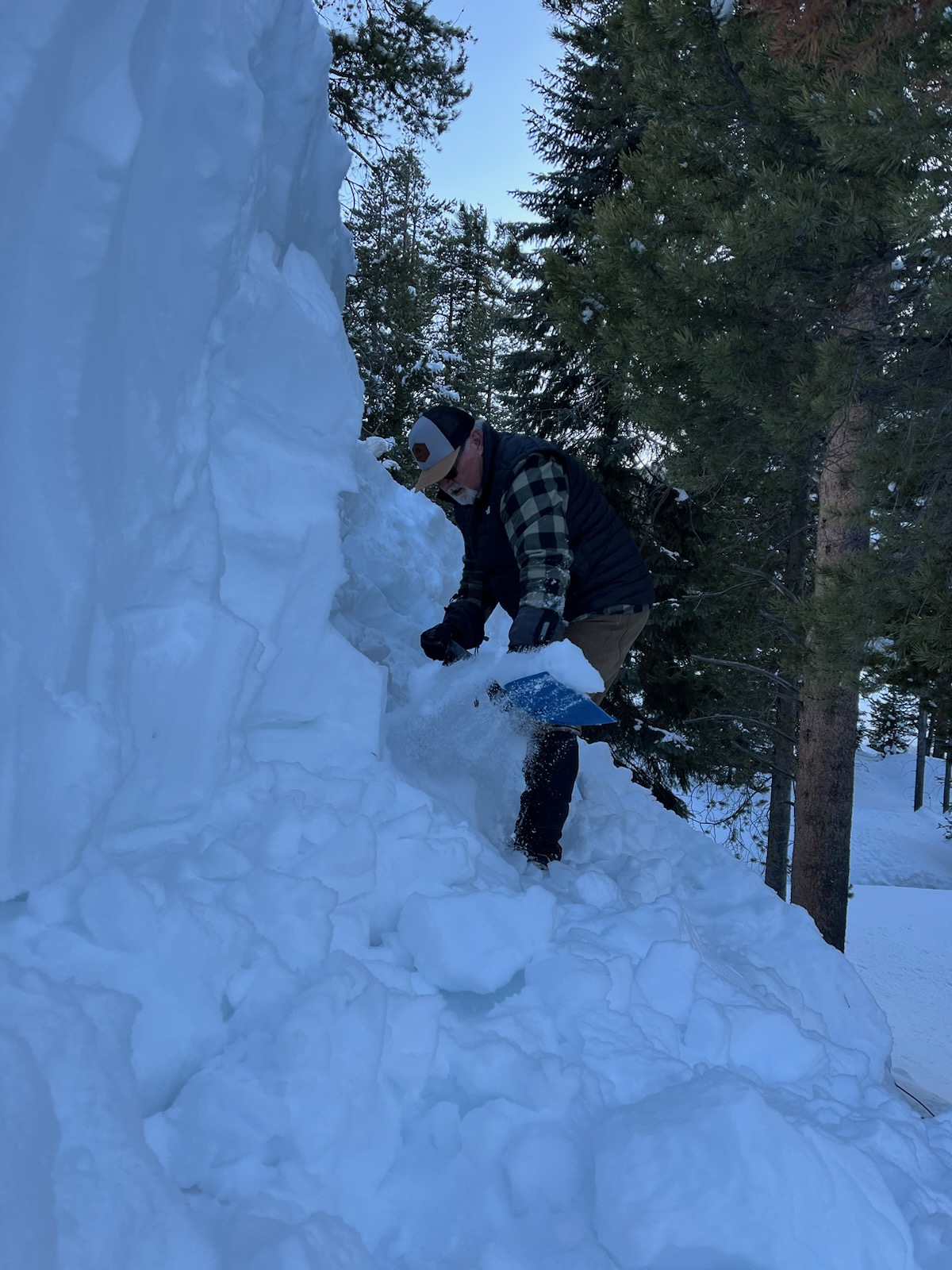 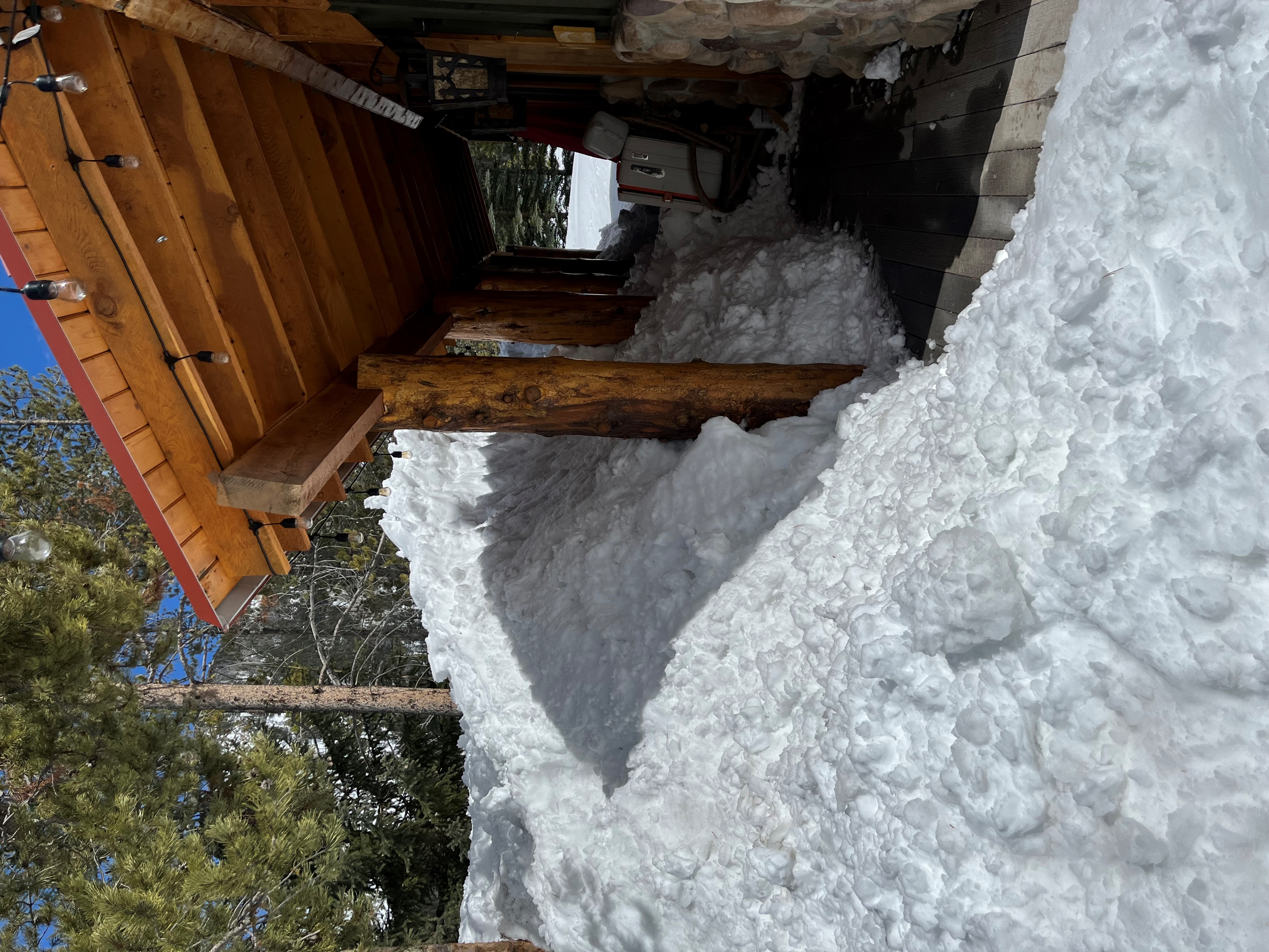 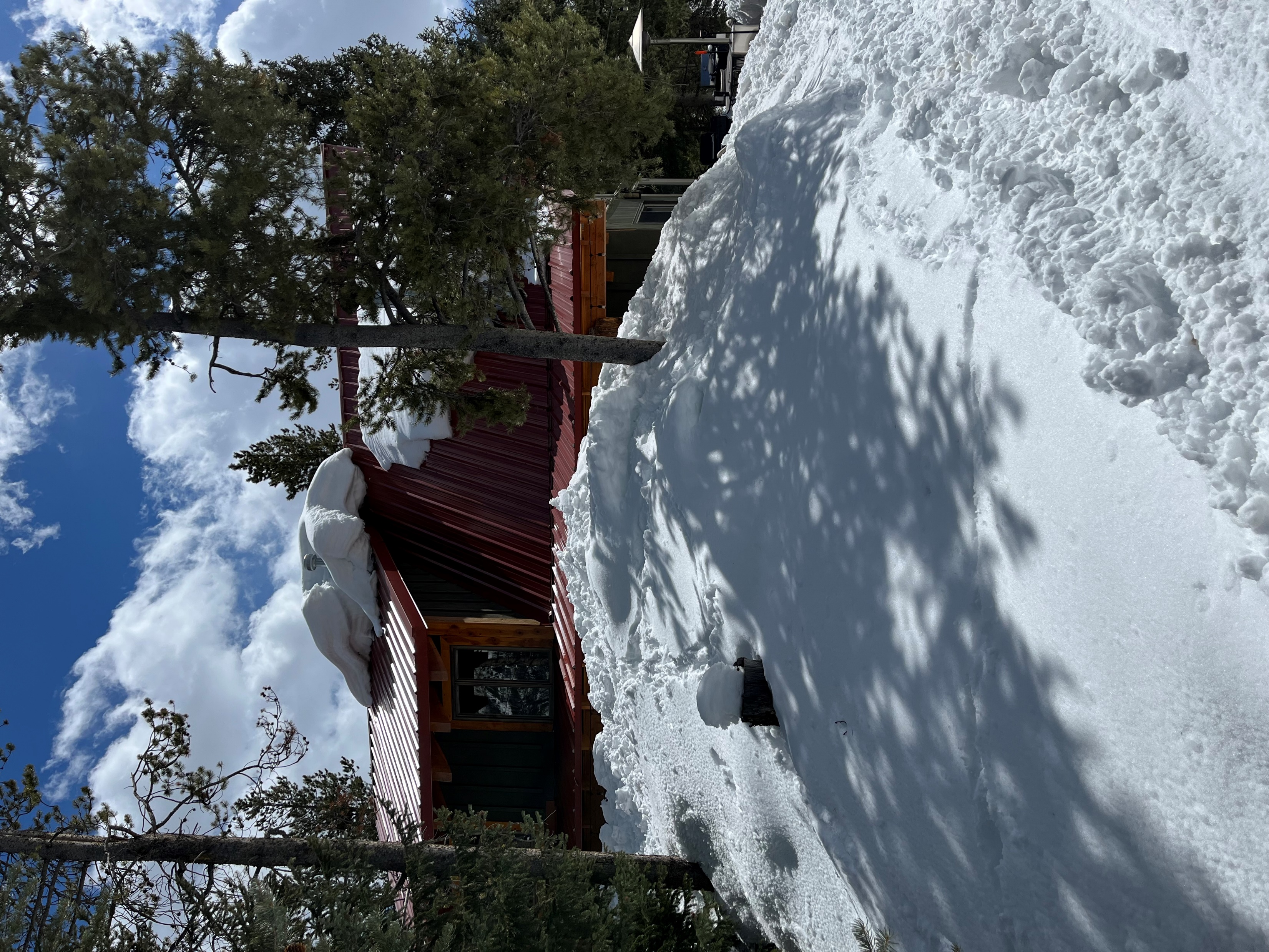 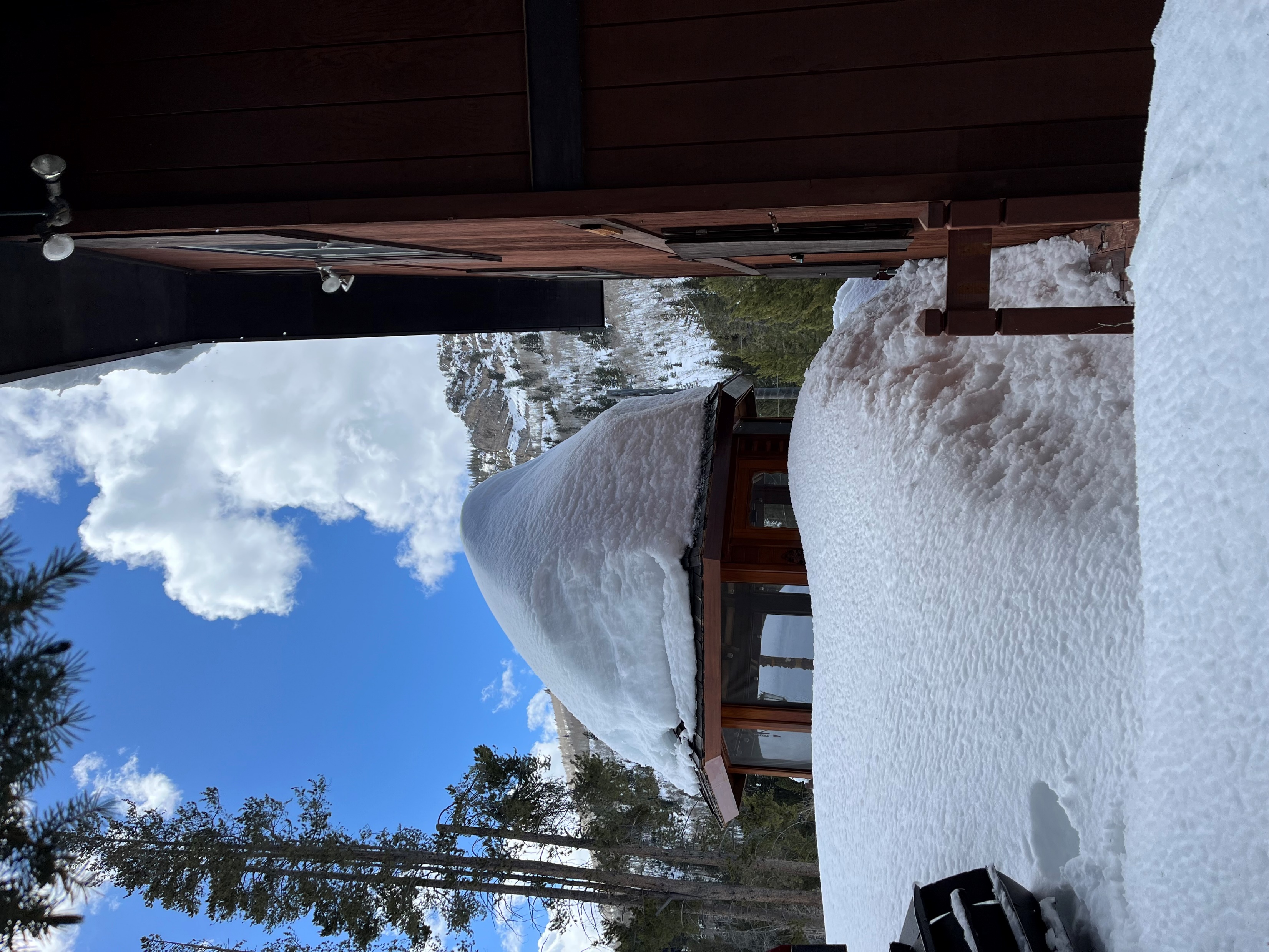 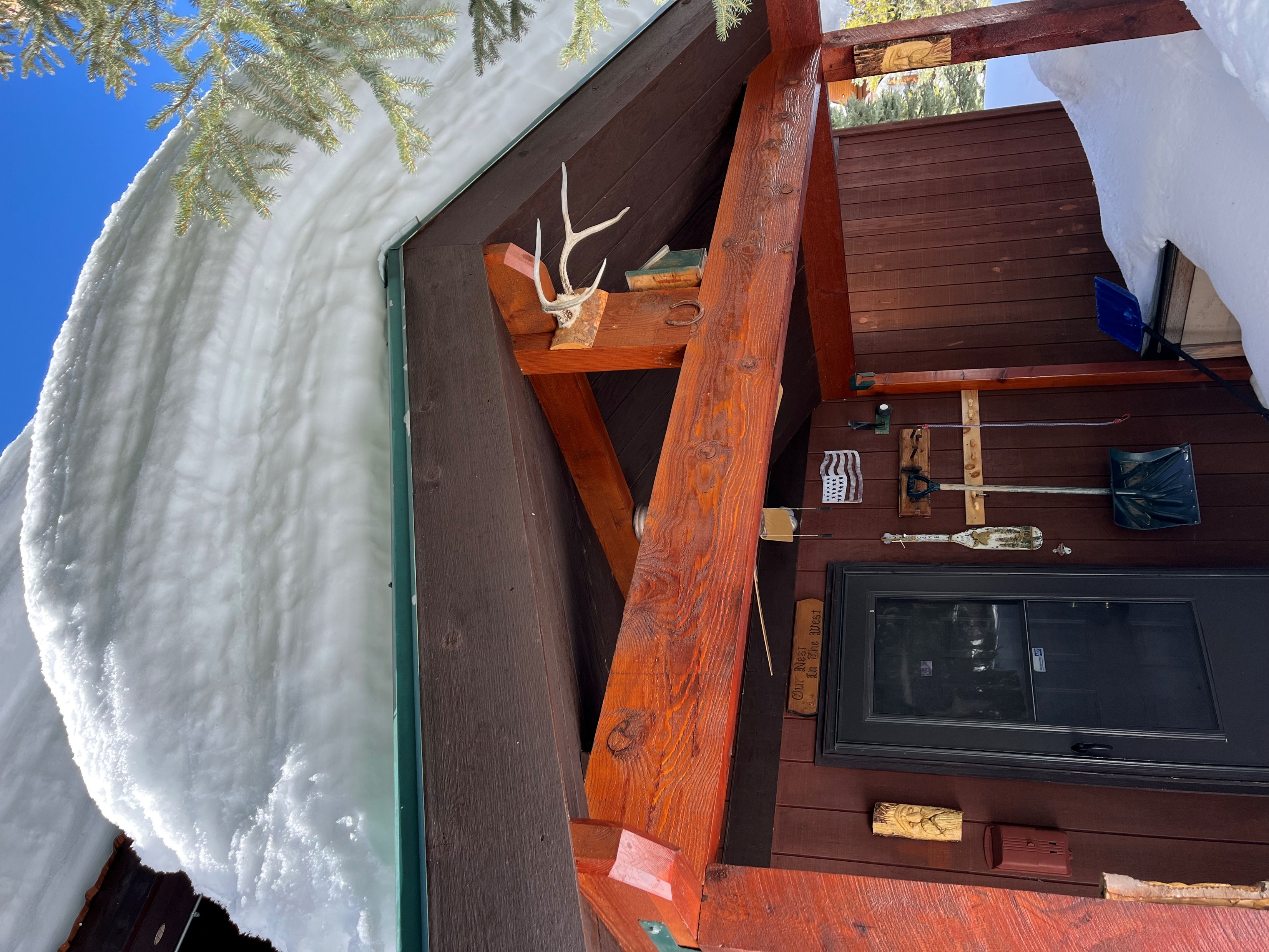 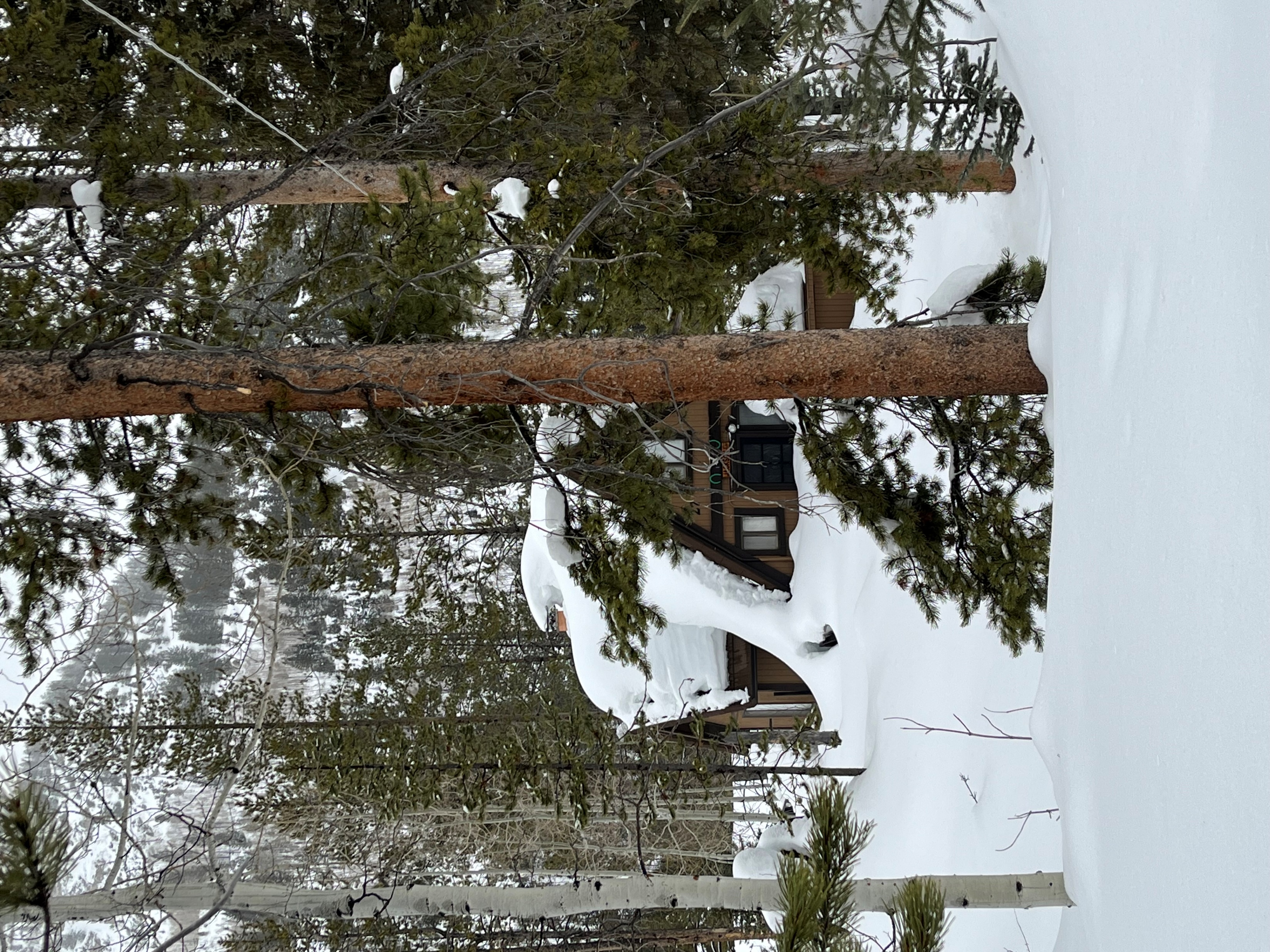 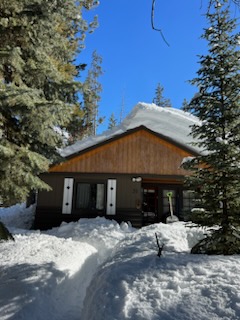 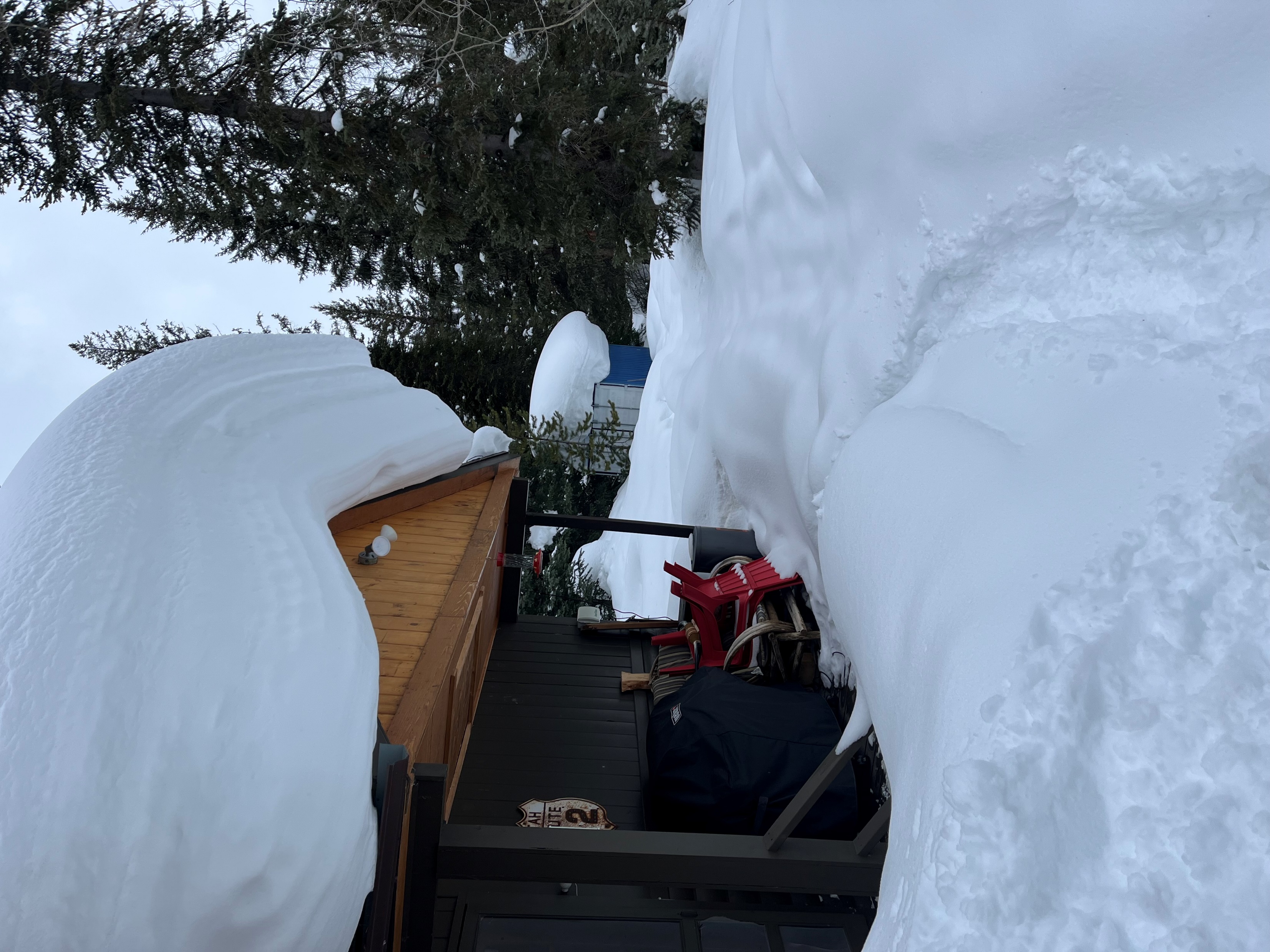 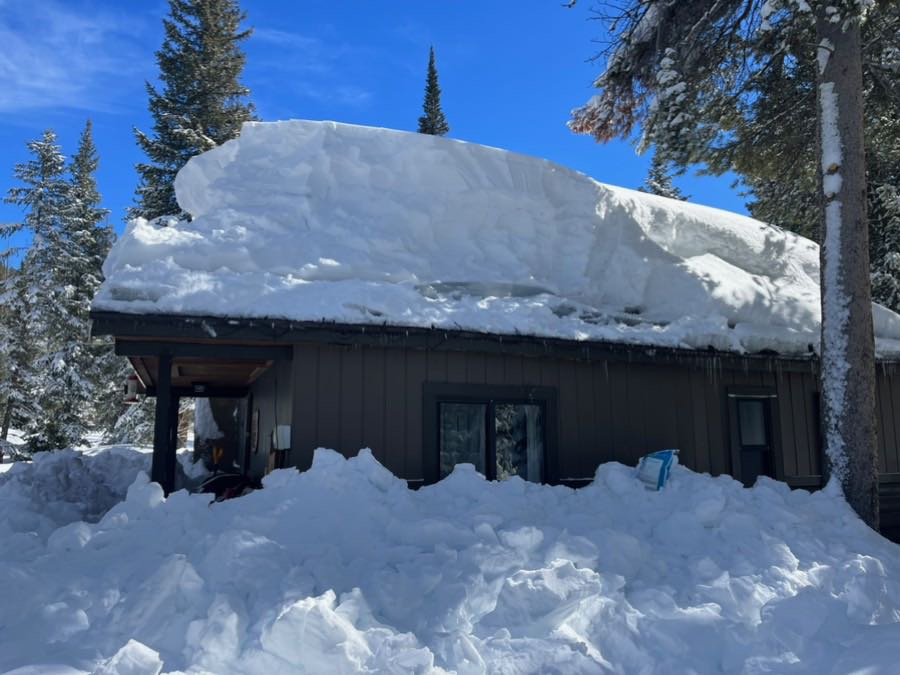 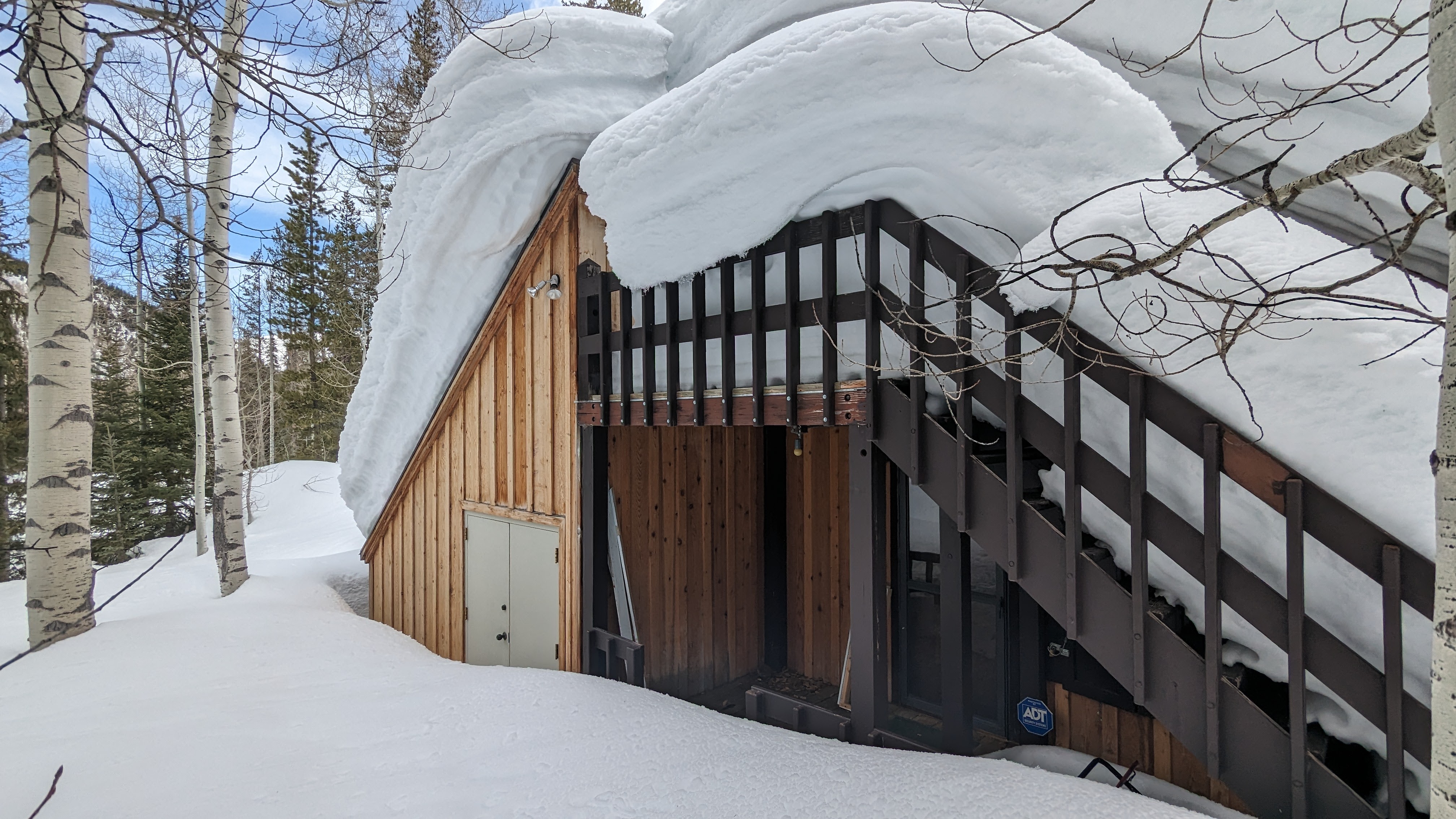 Seriously …
We are done with the SNOW…
“JUST LOOK AT IT”
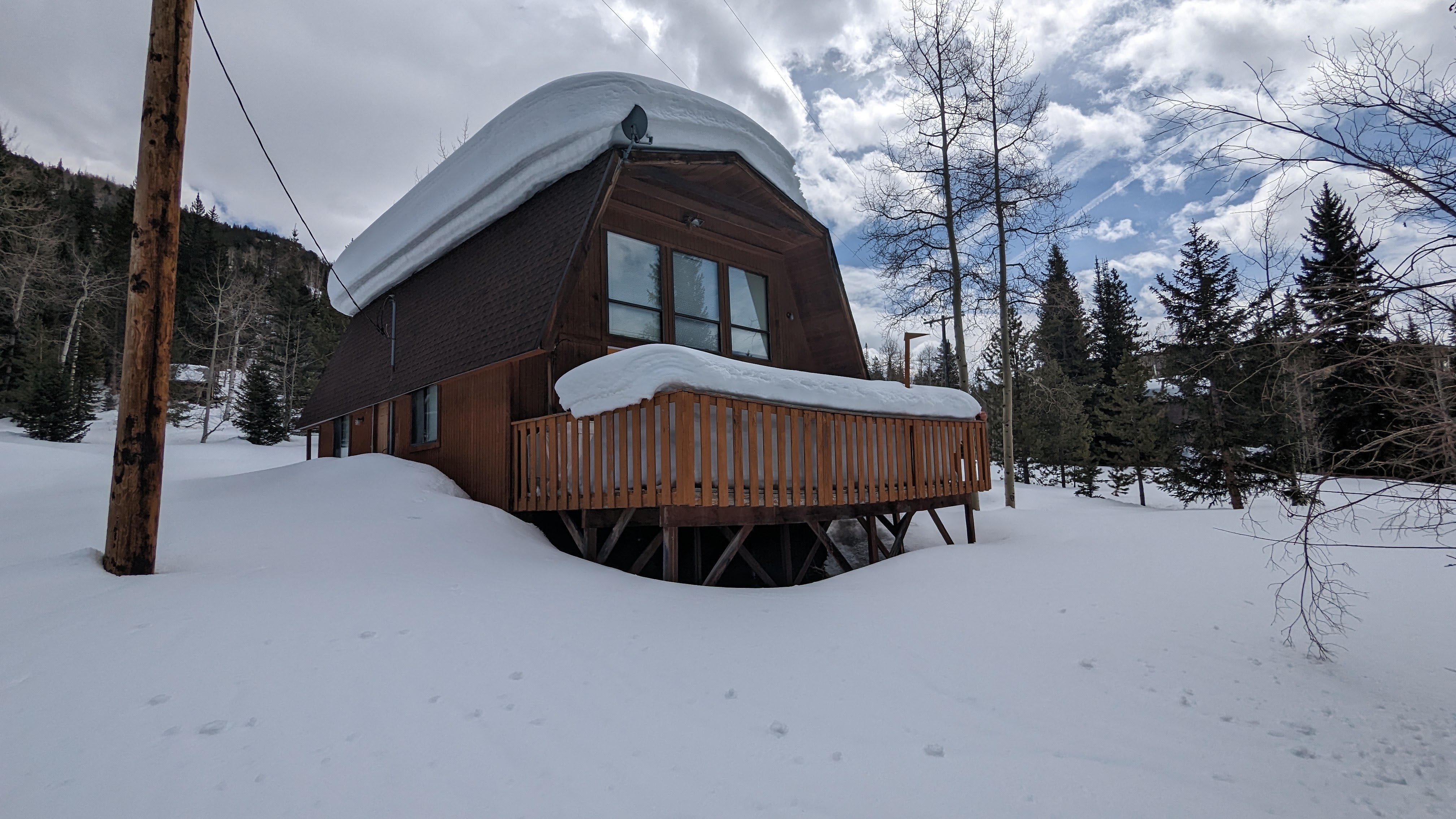 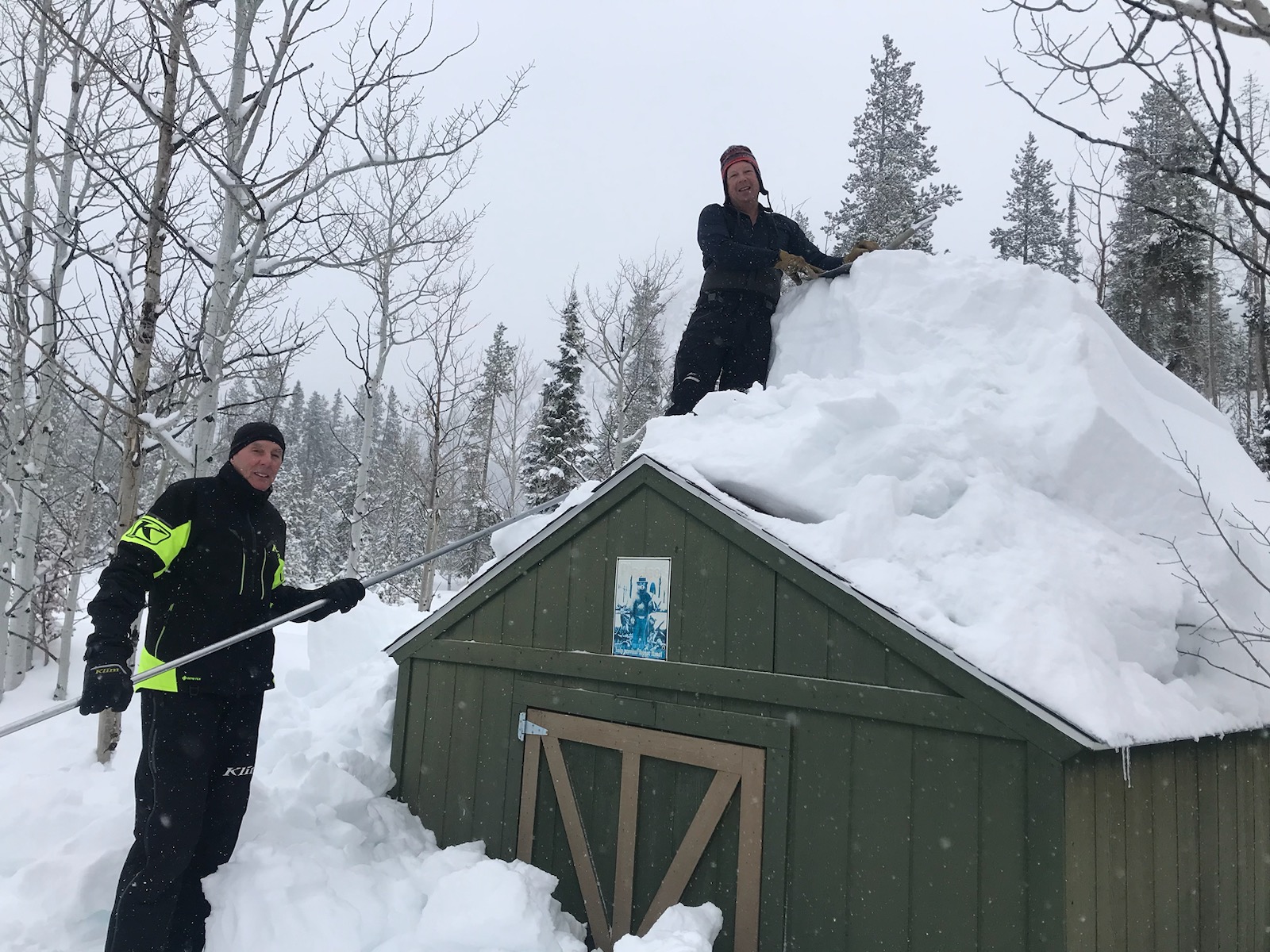 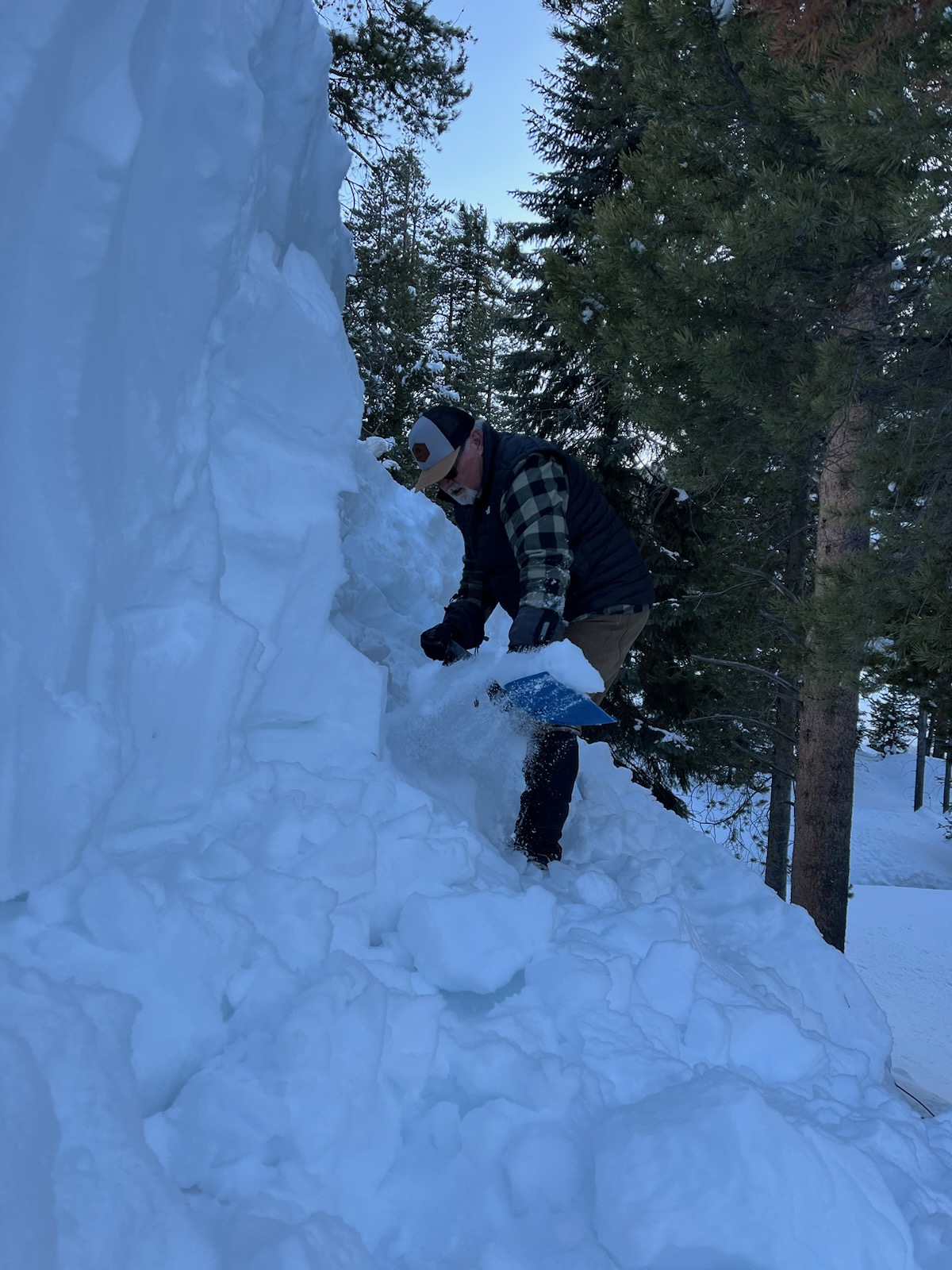 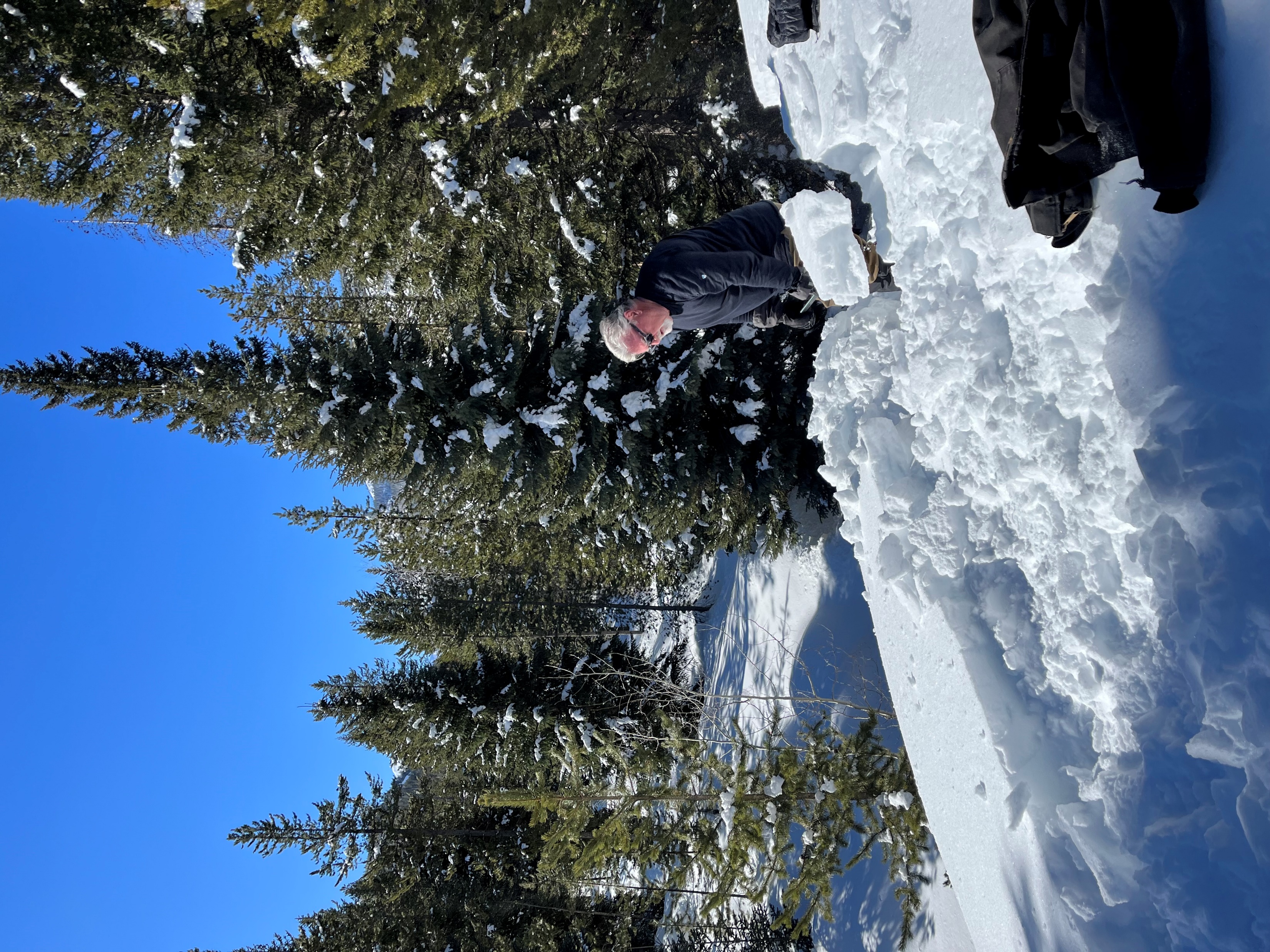 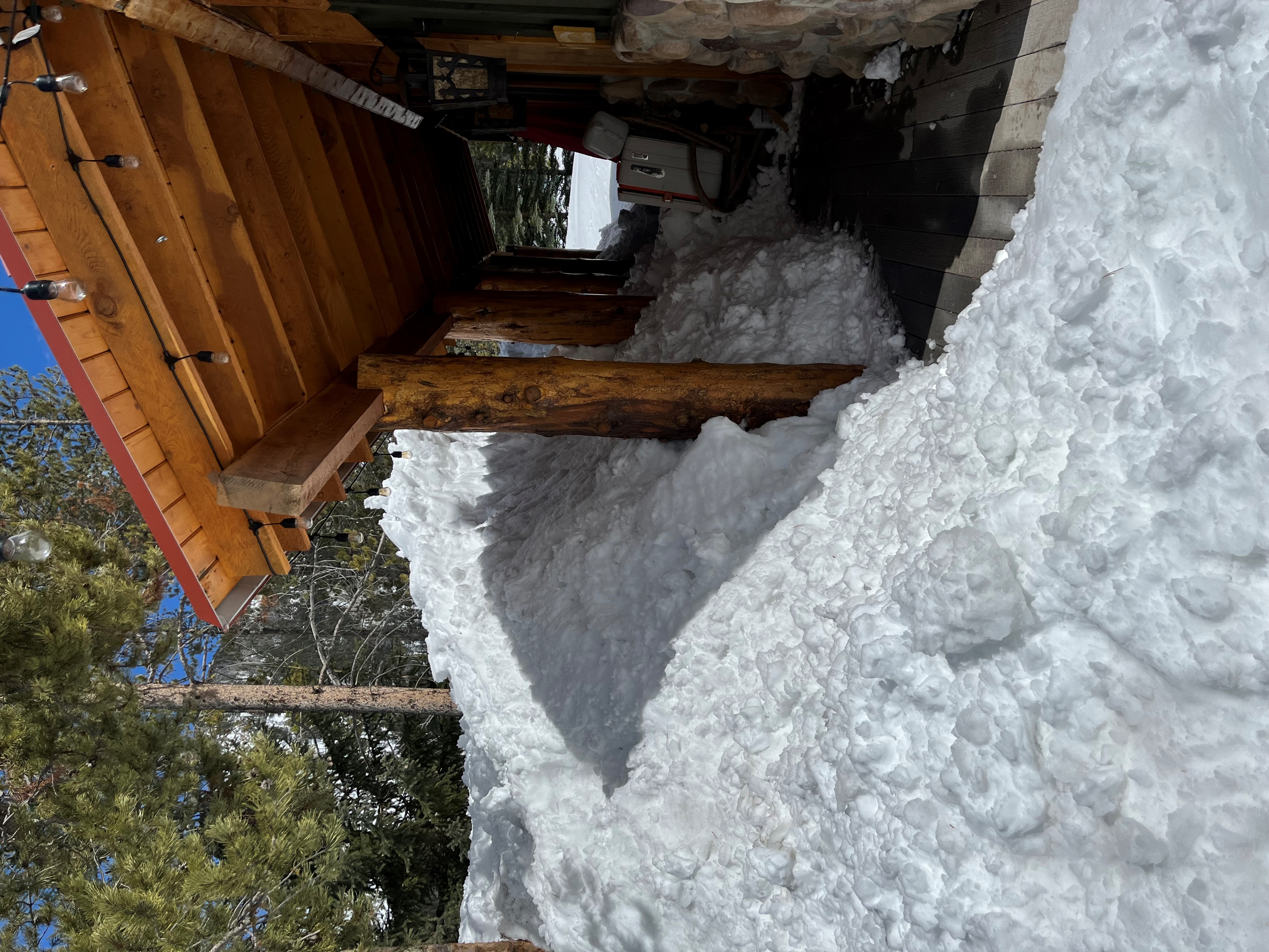 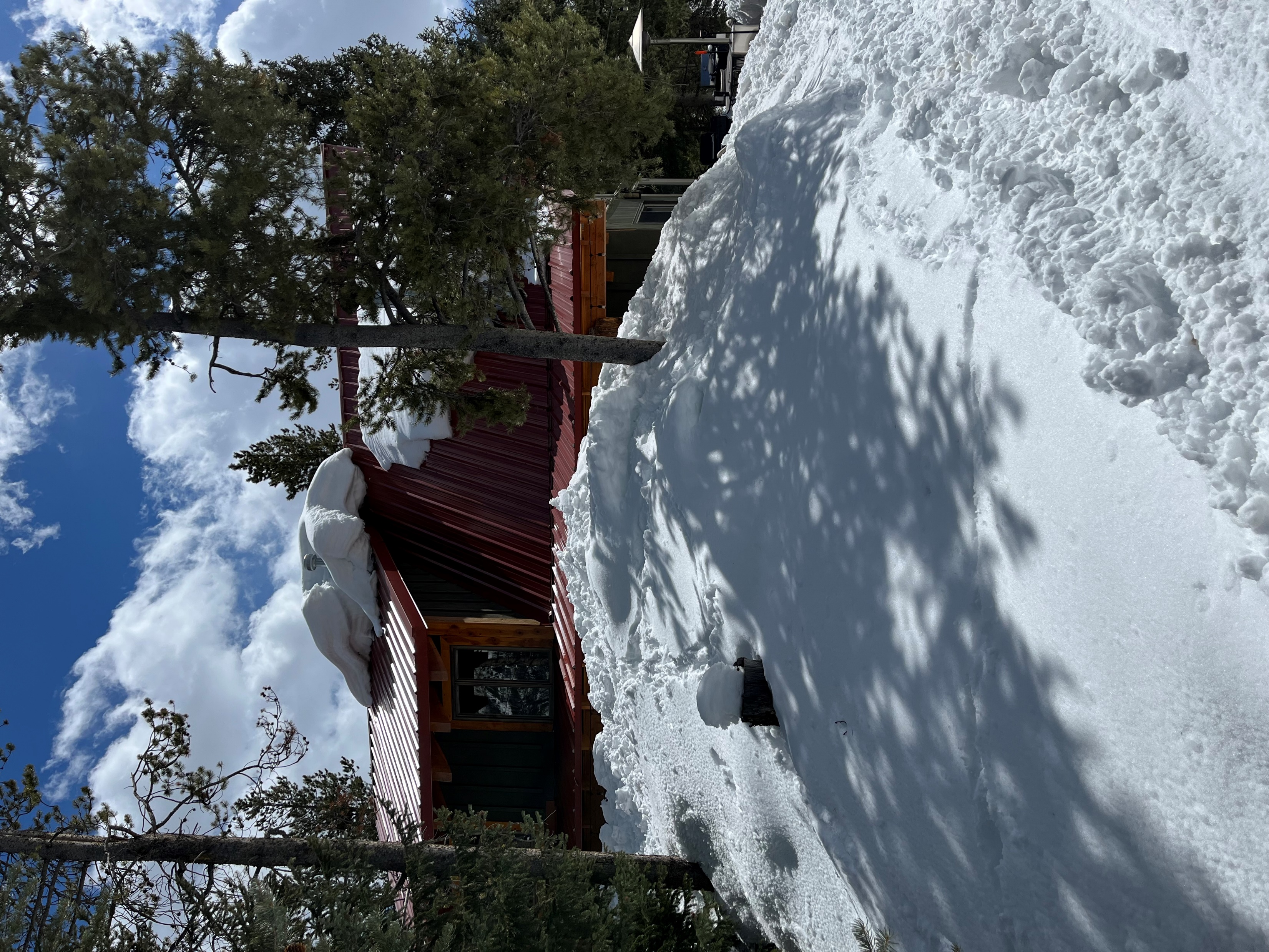 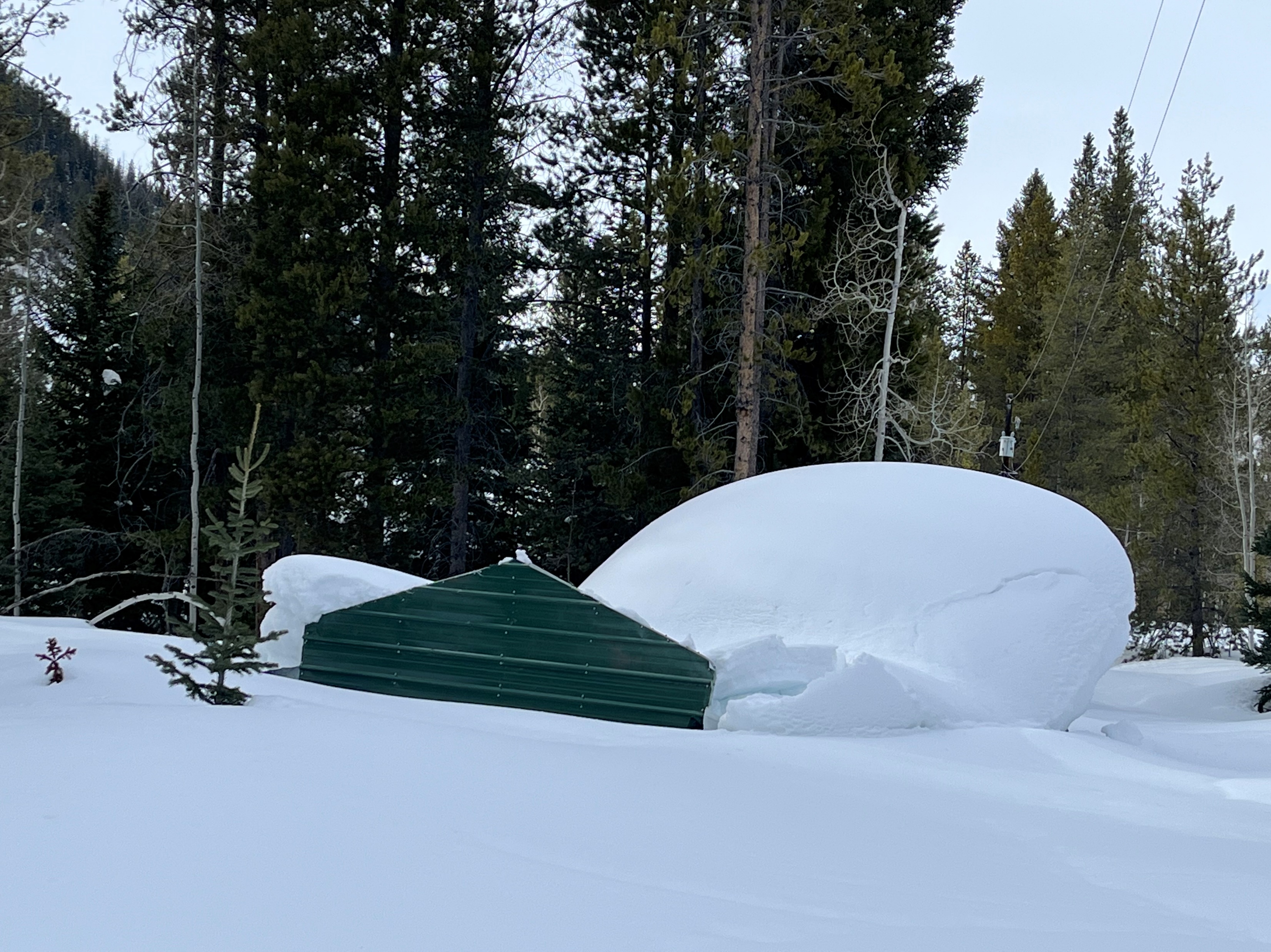 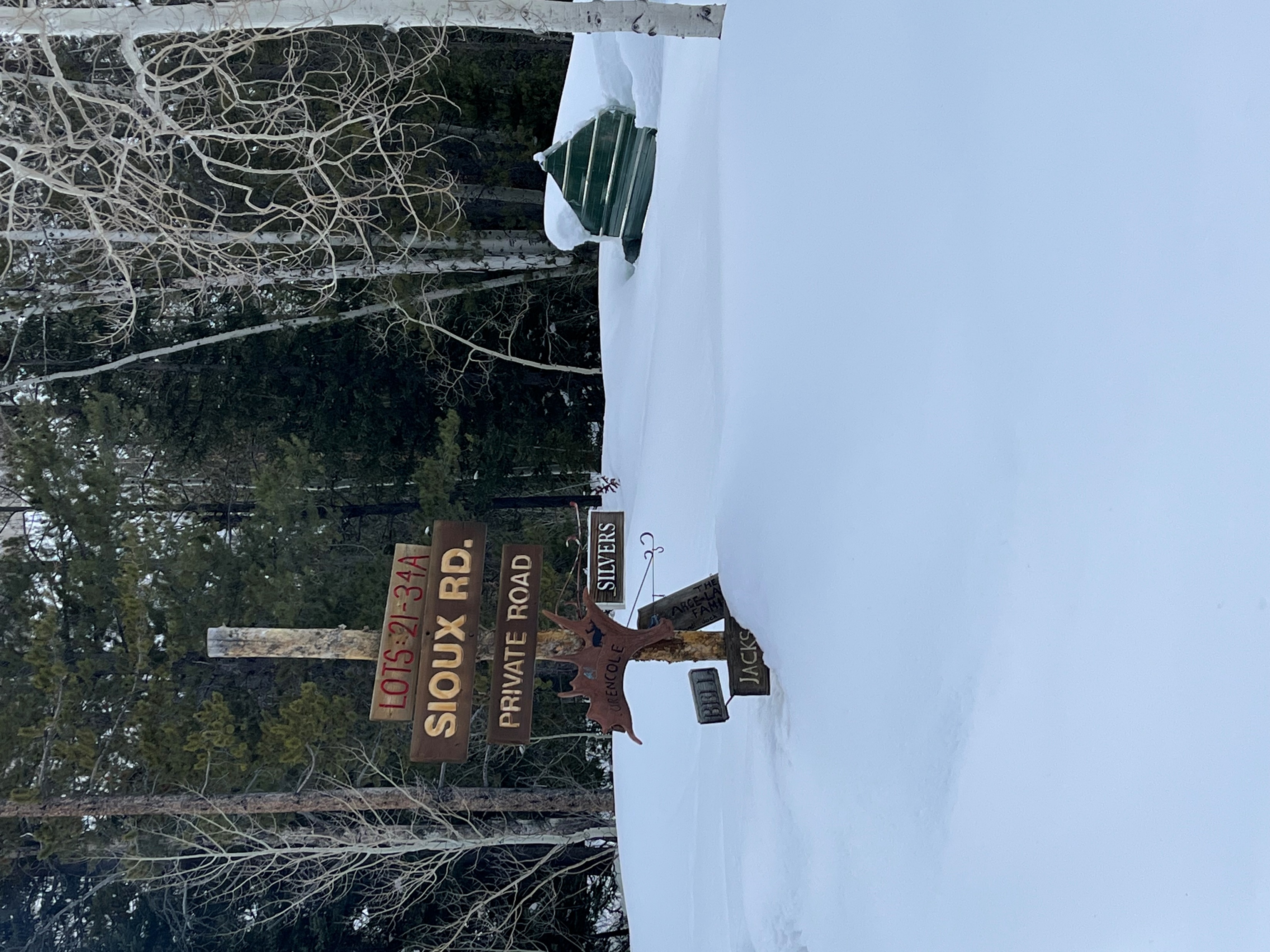 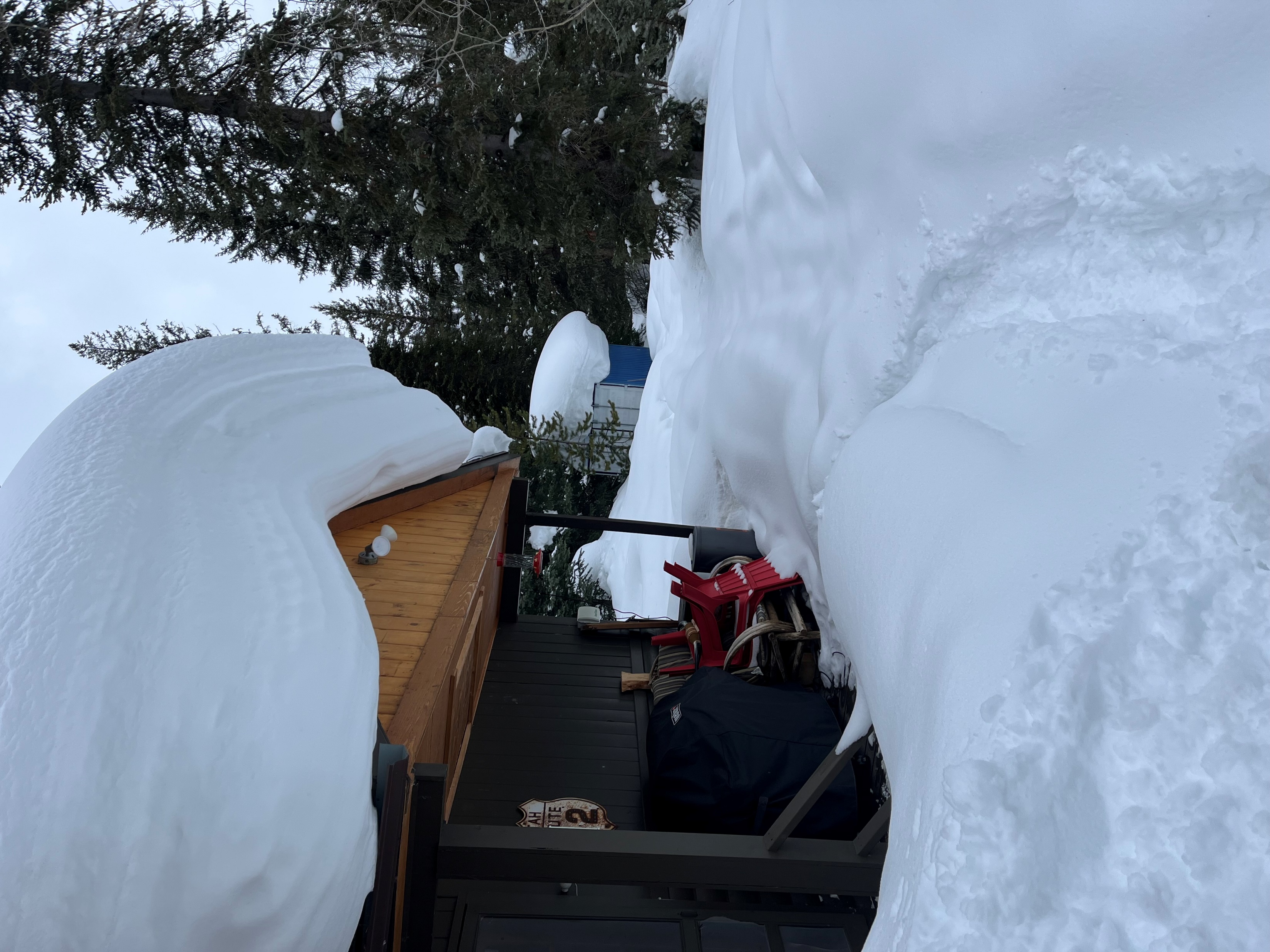 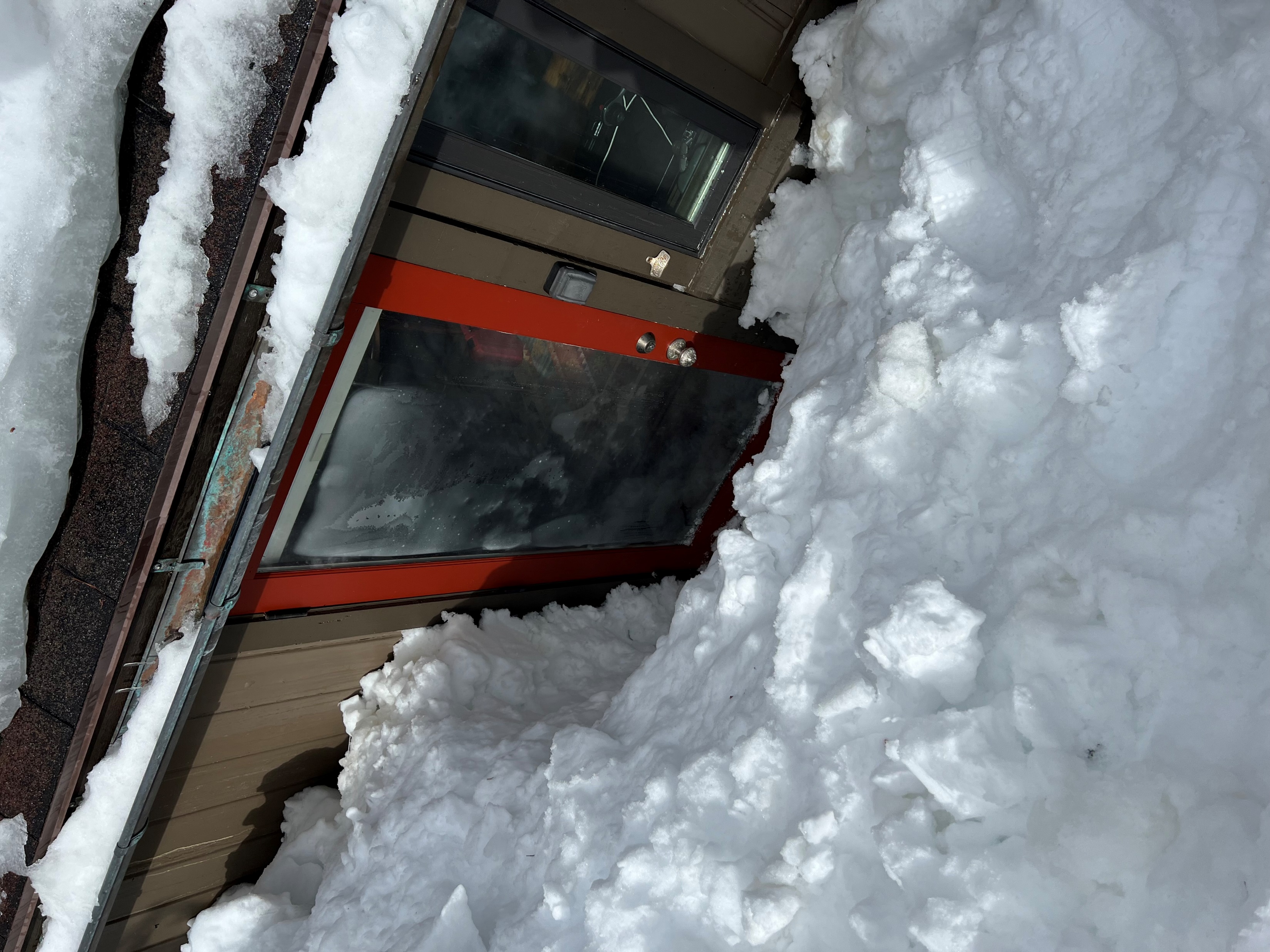 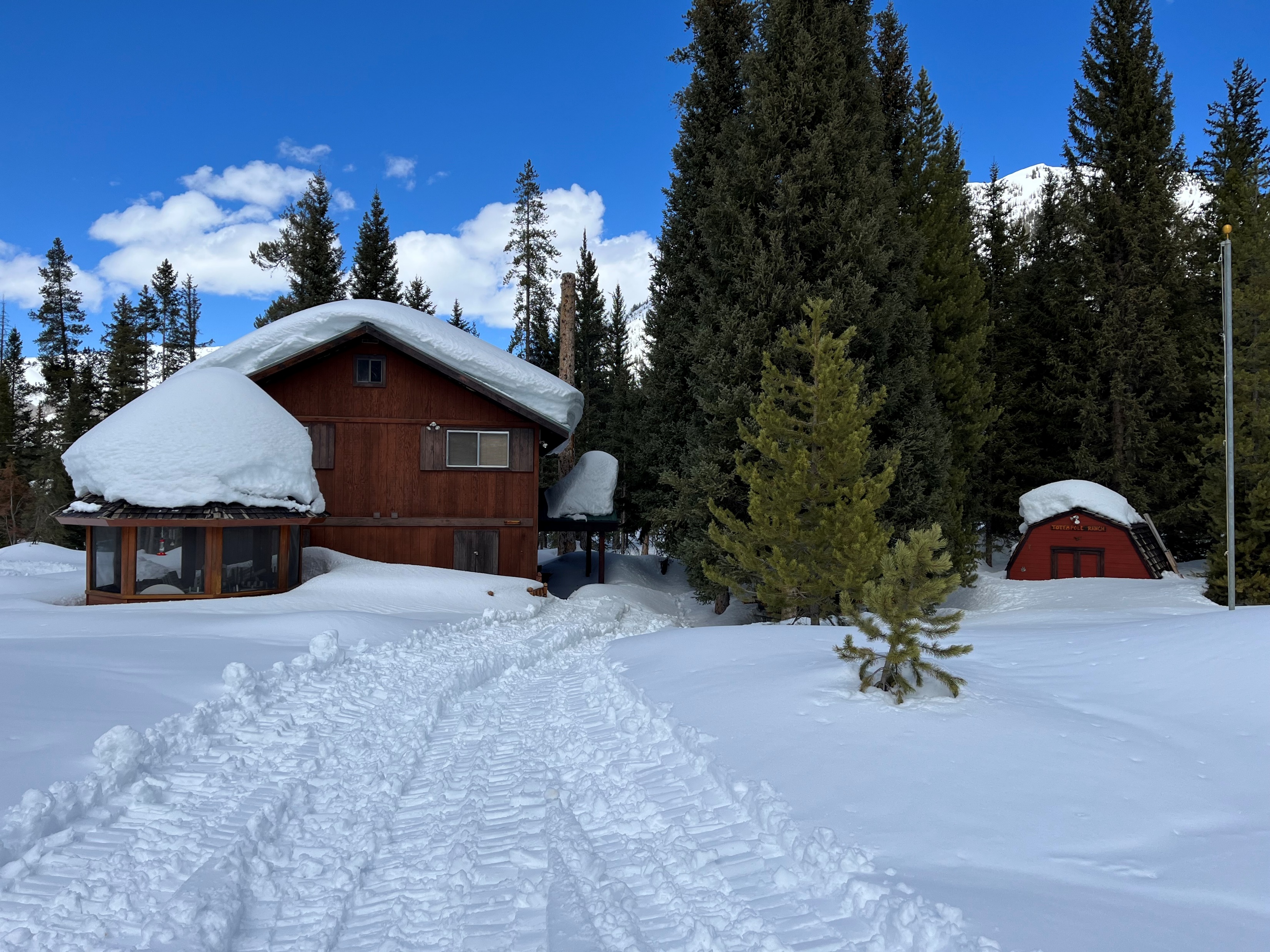 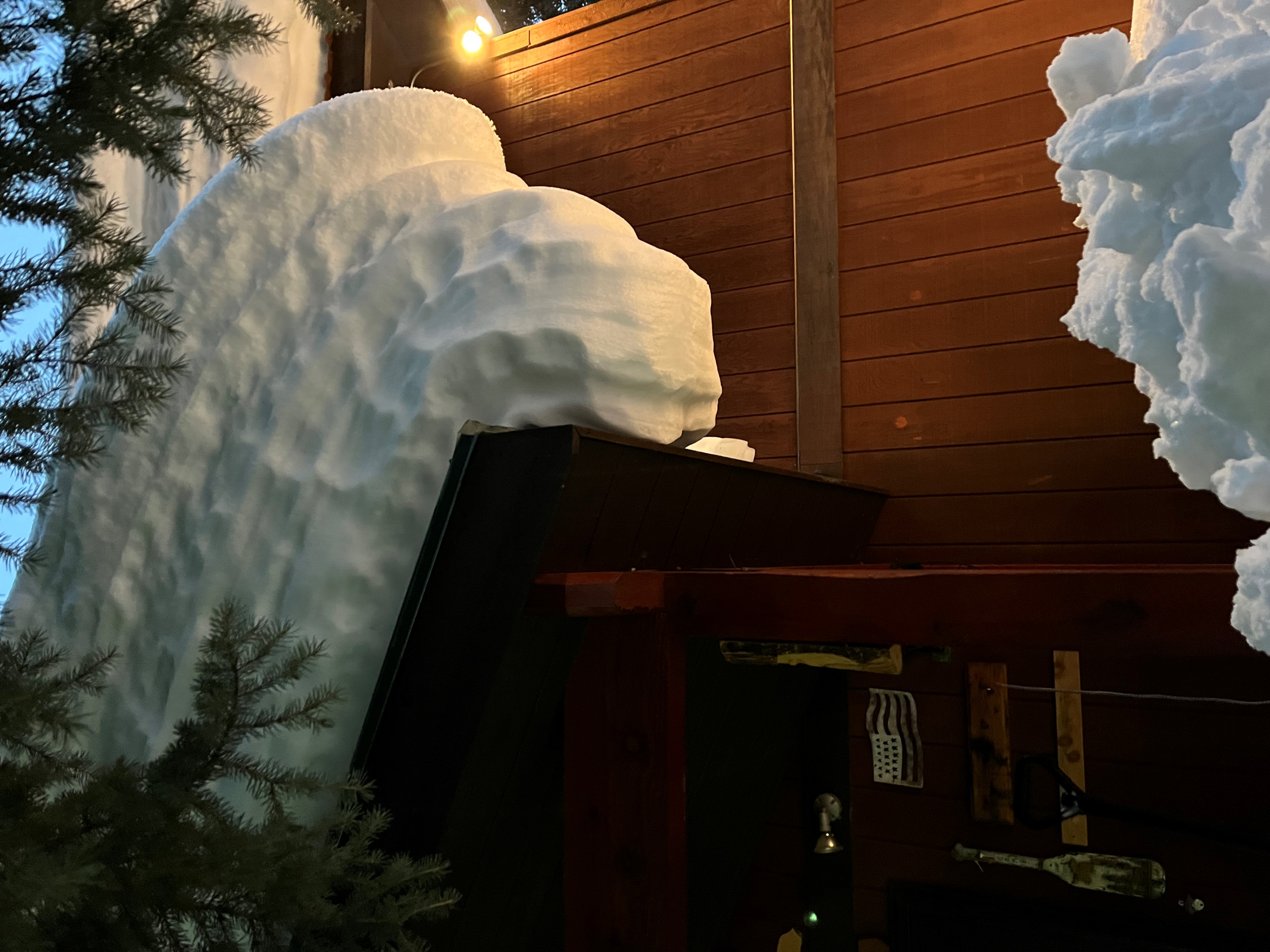 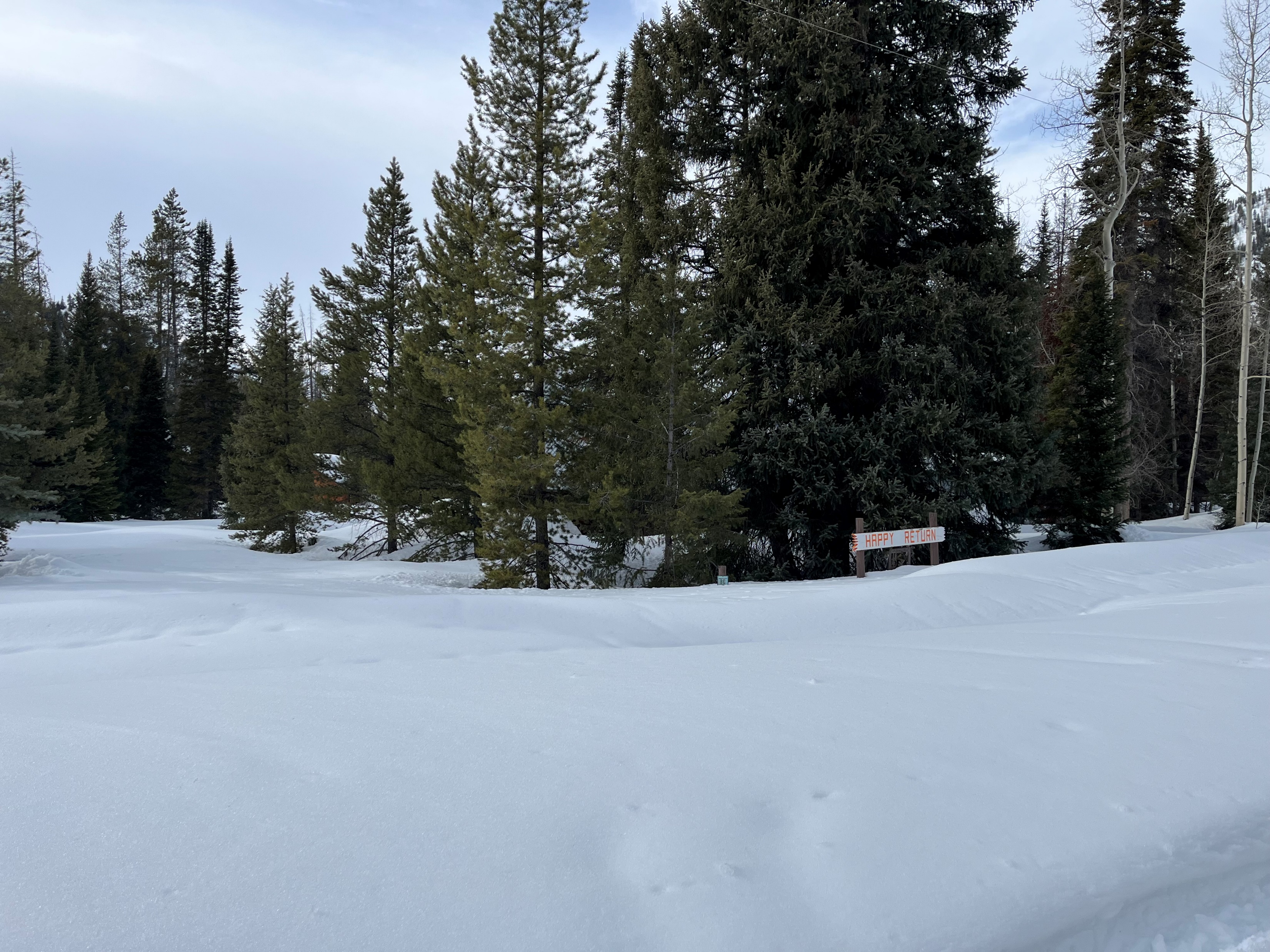 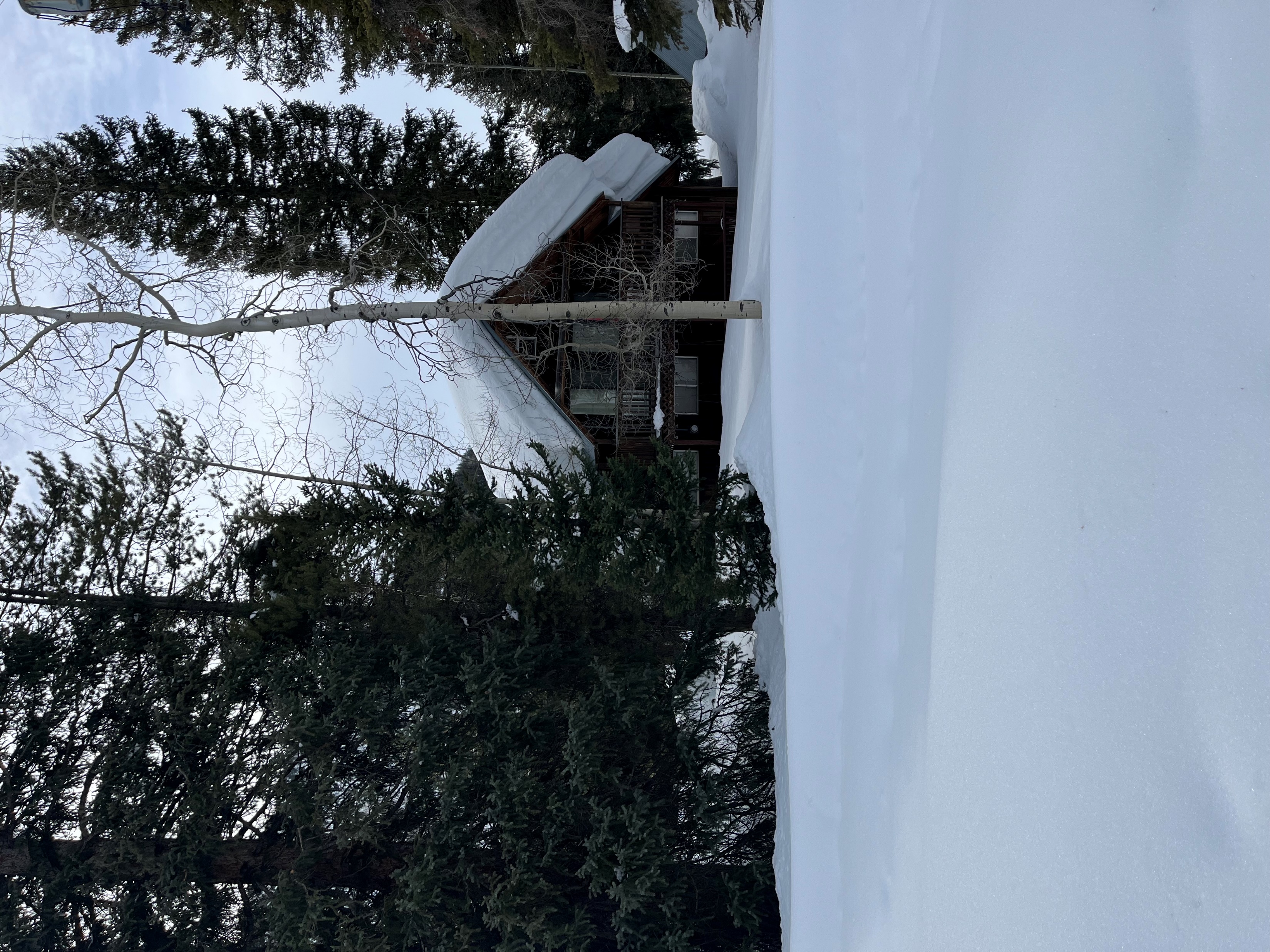 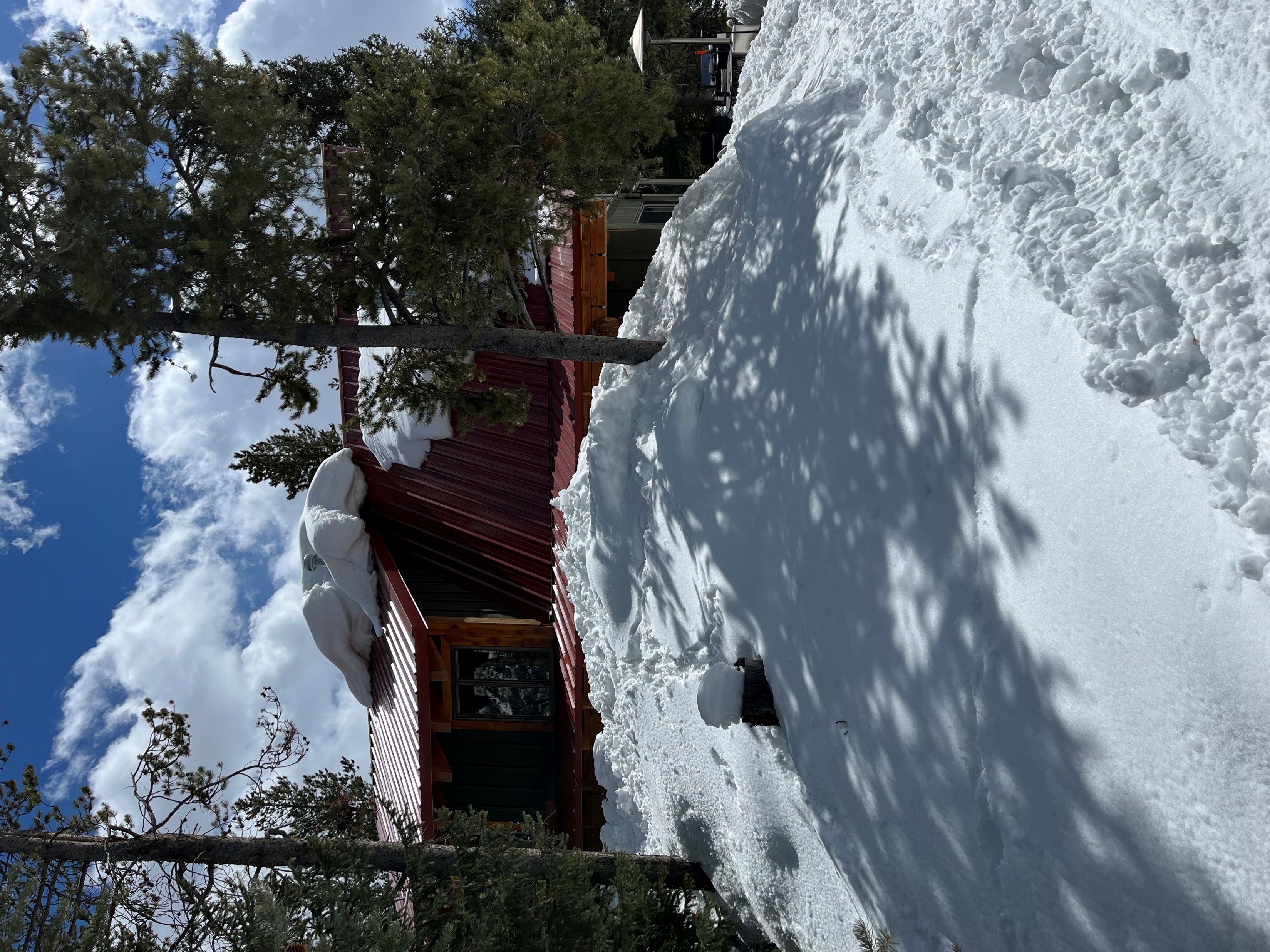 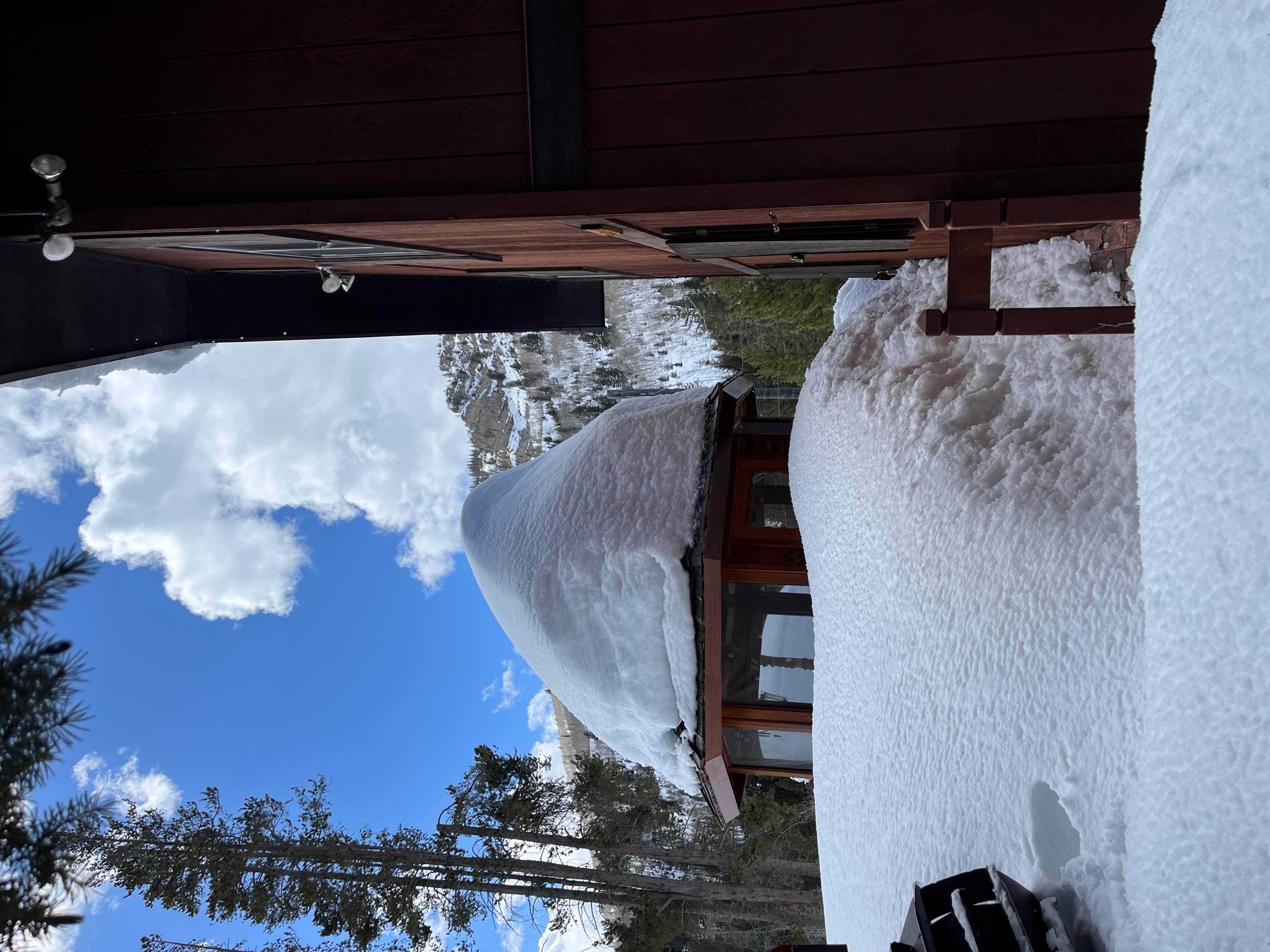 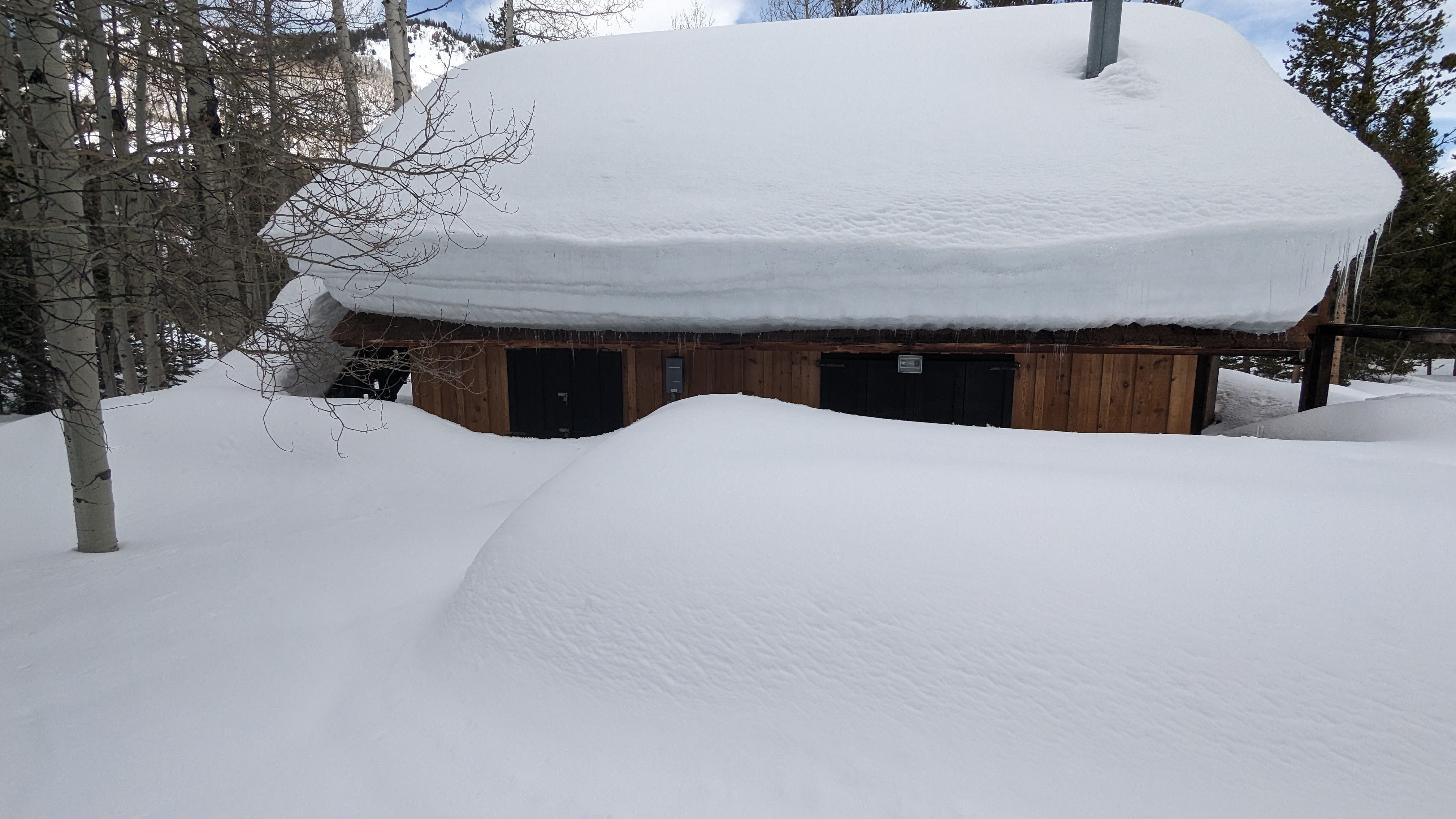 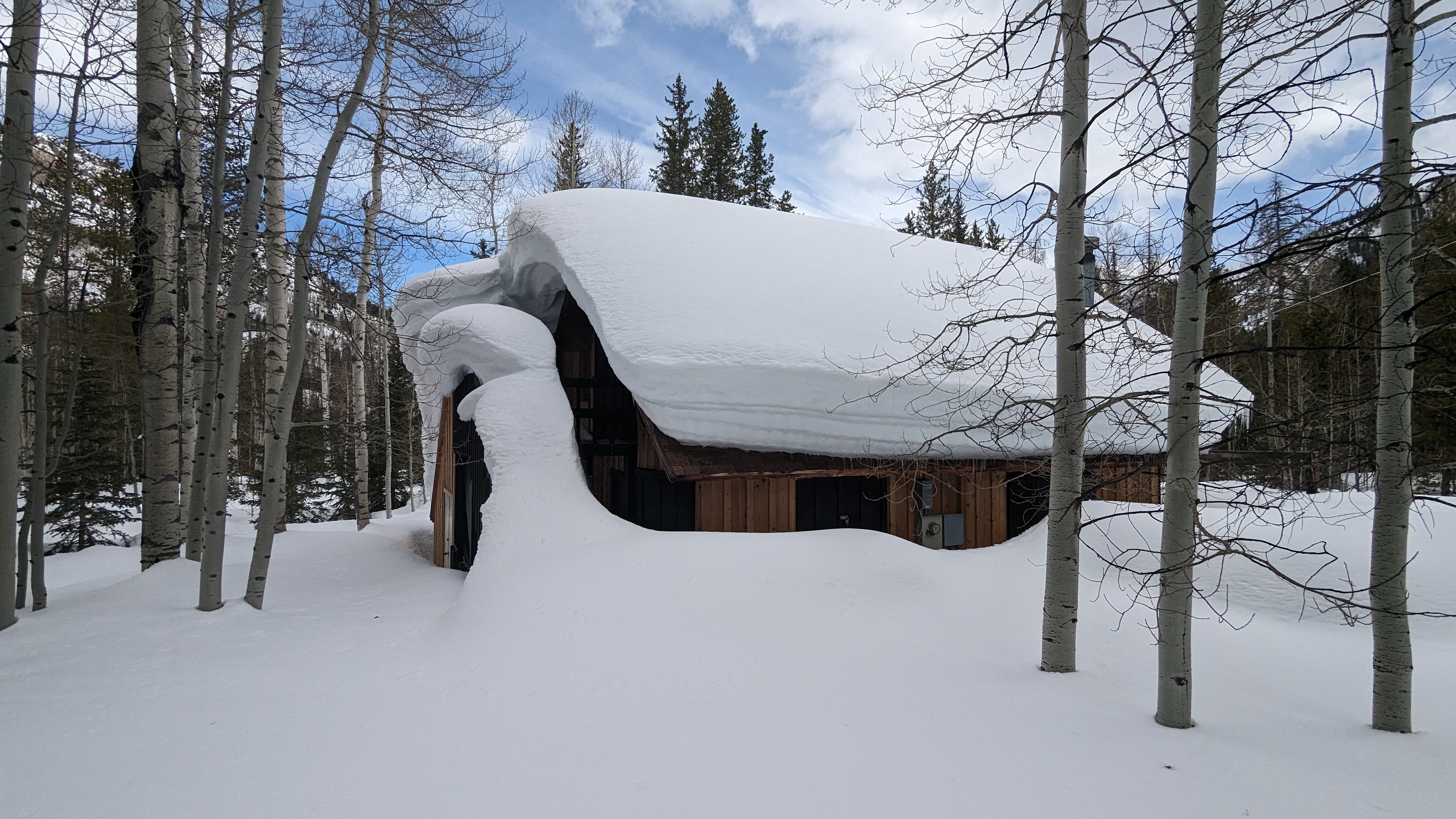 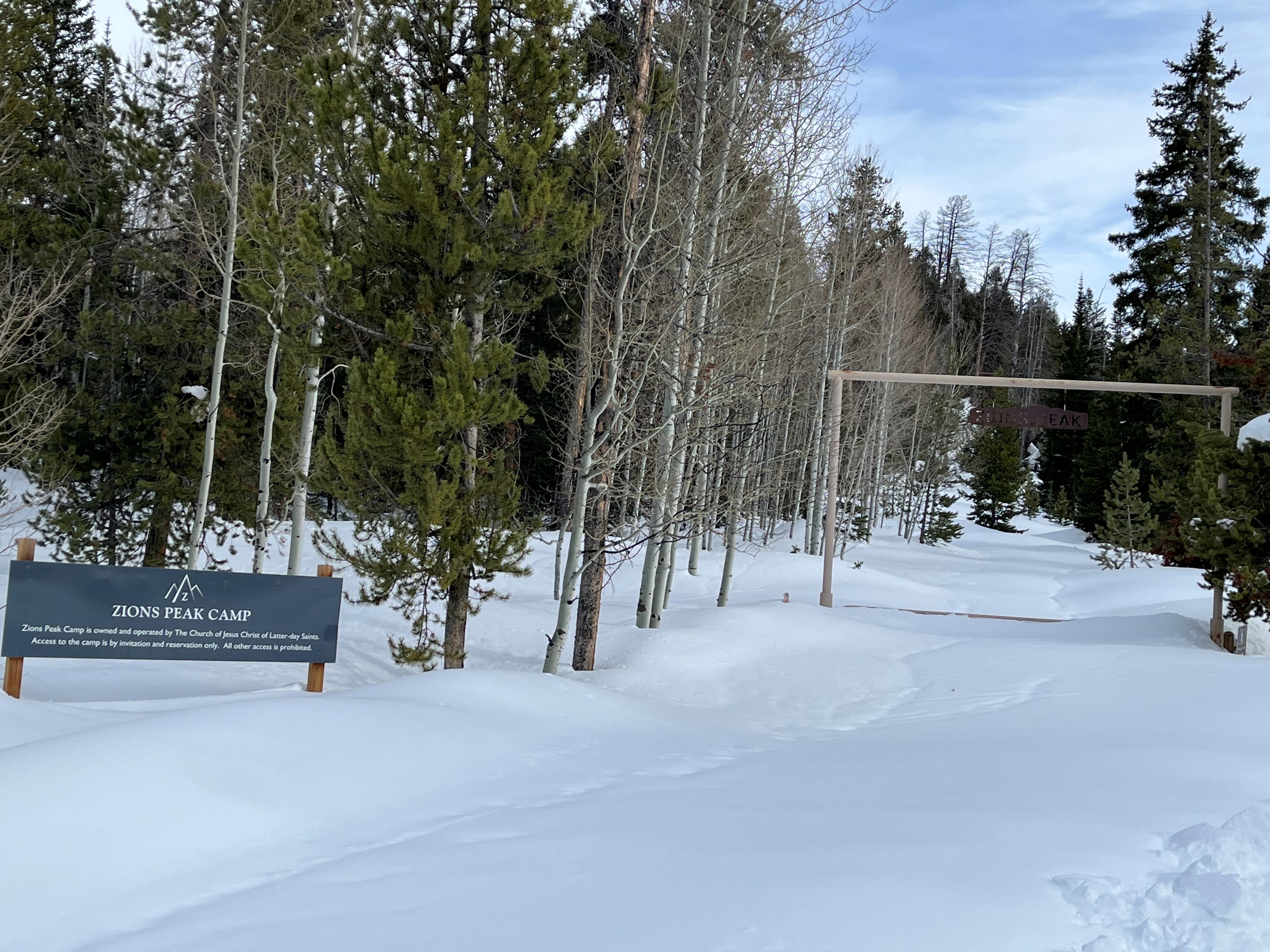 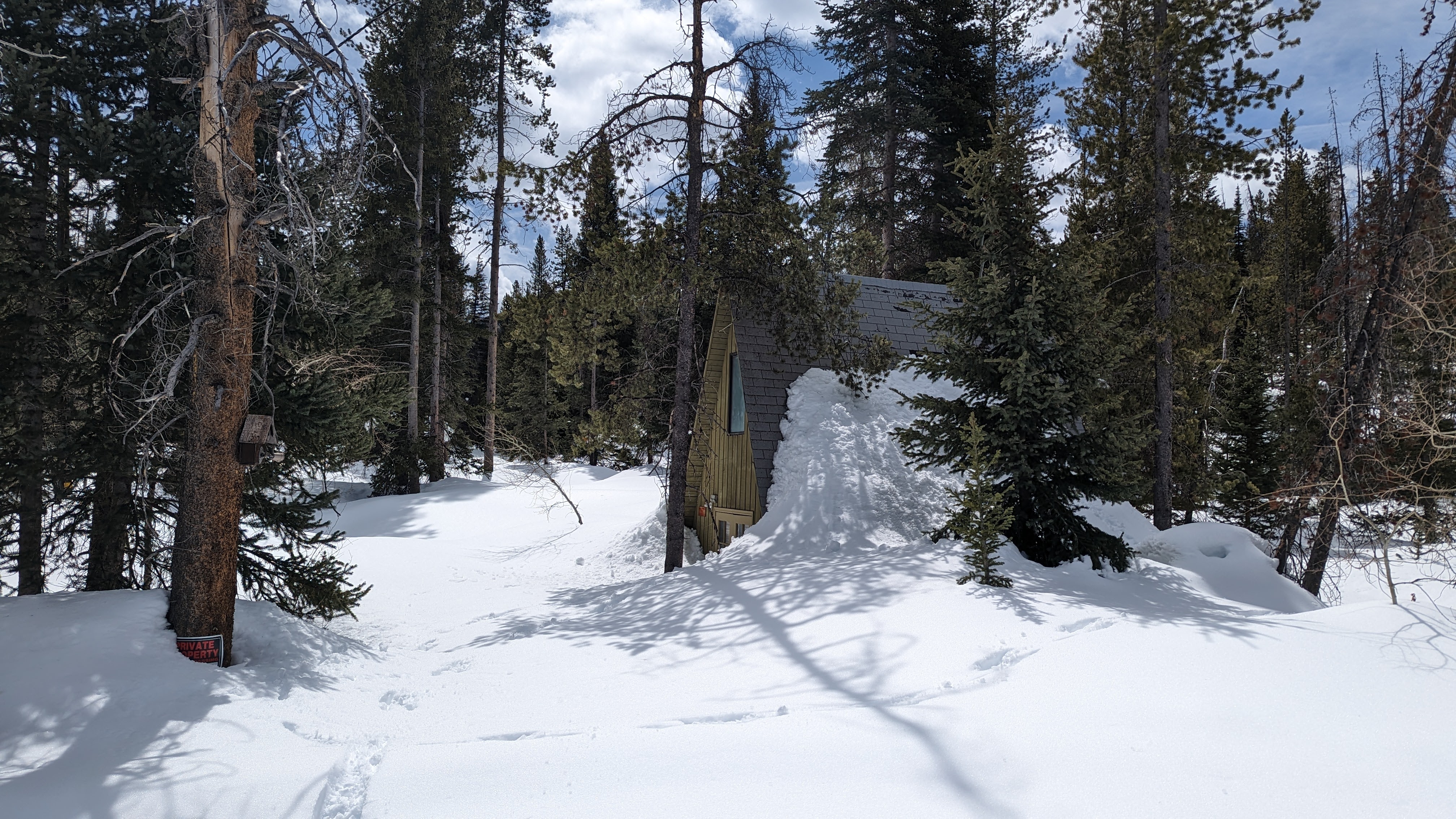 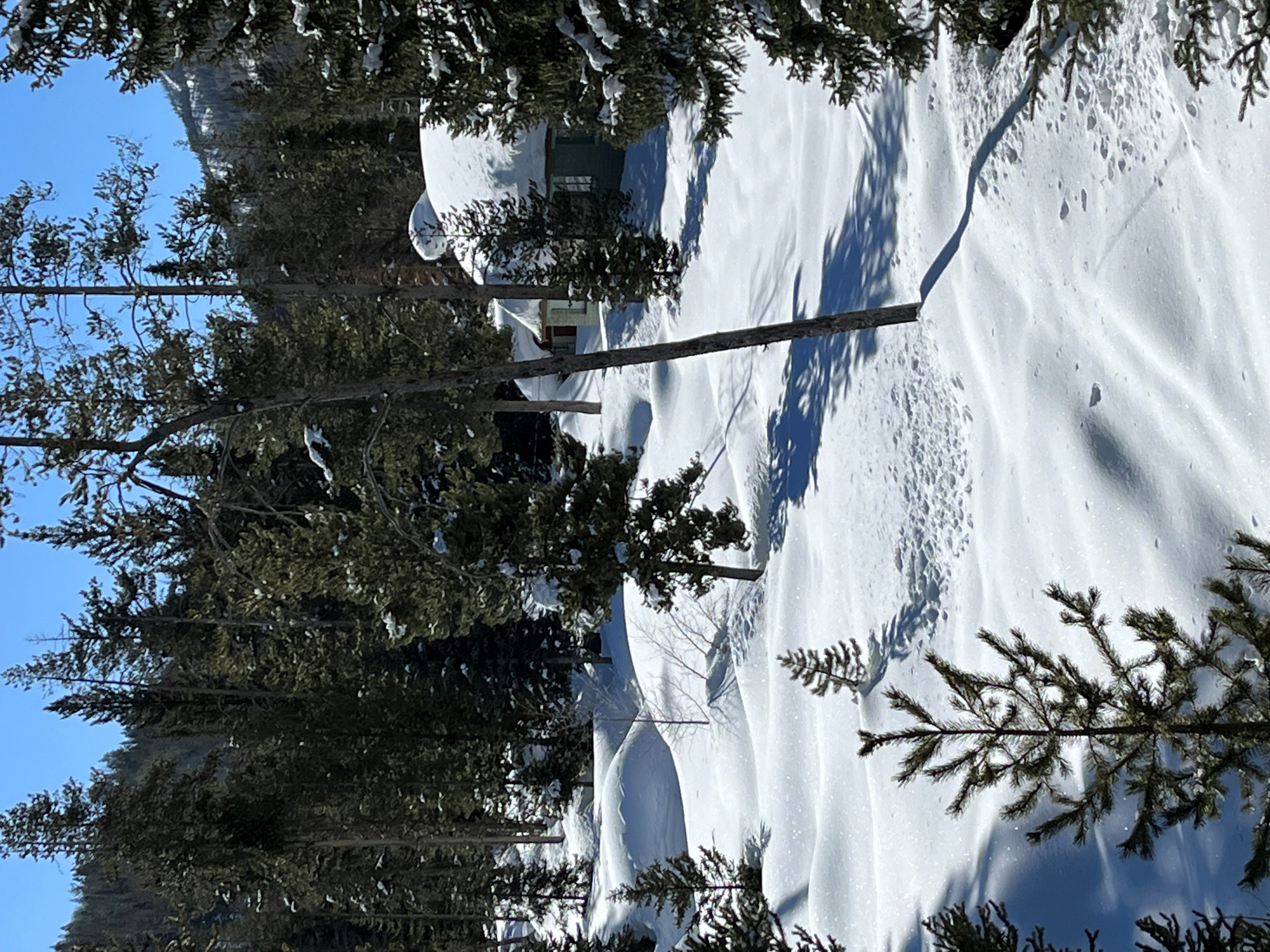 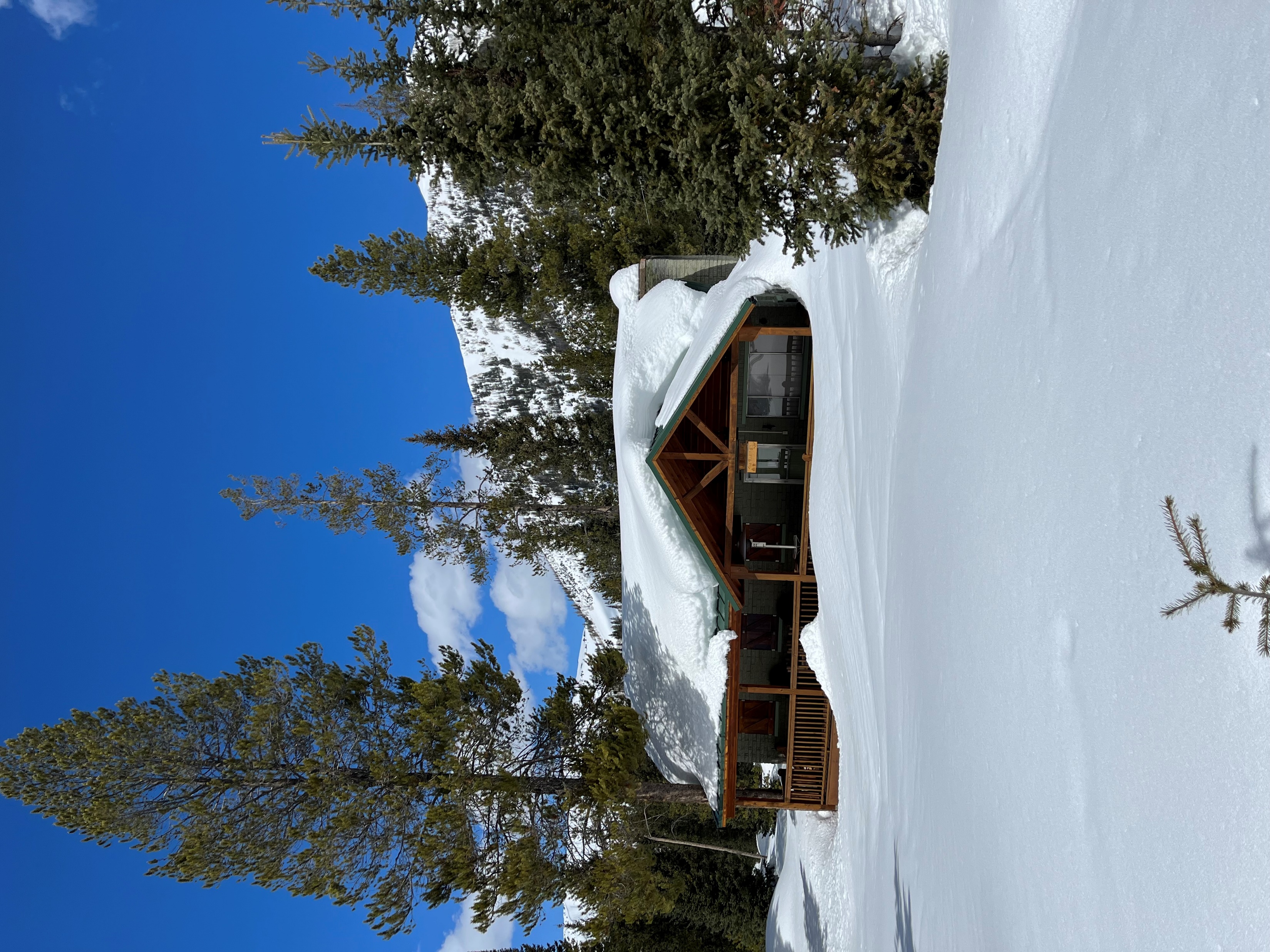 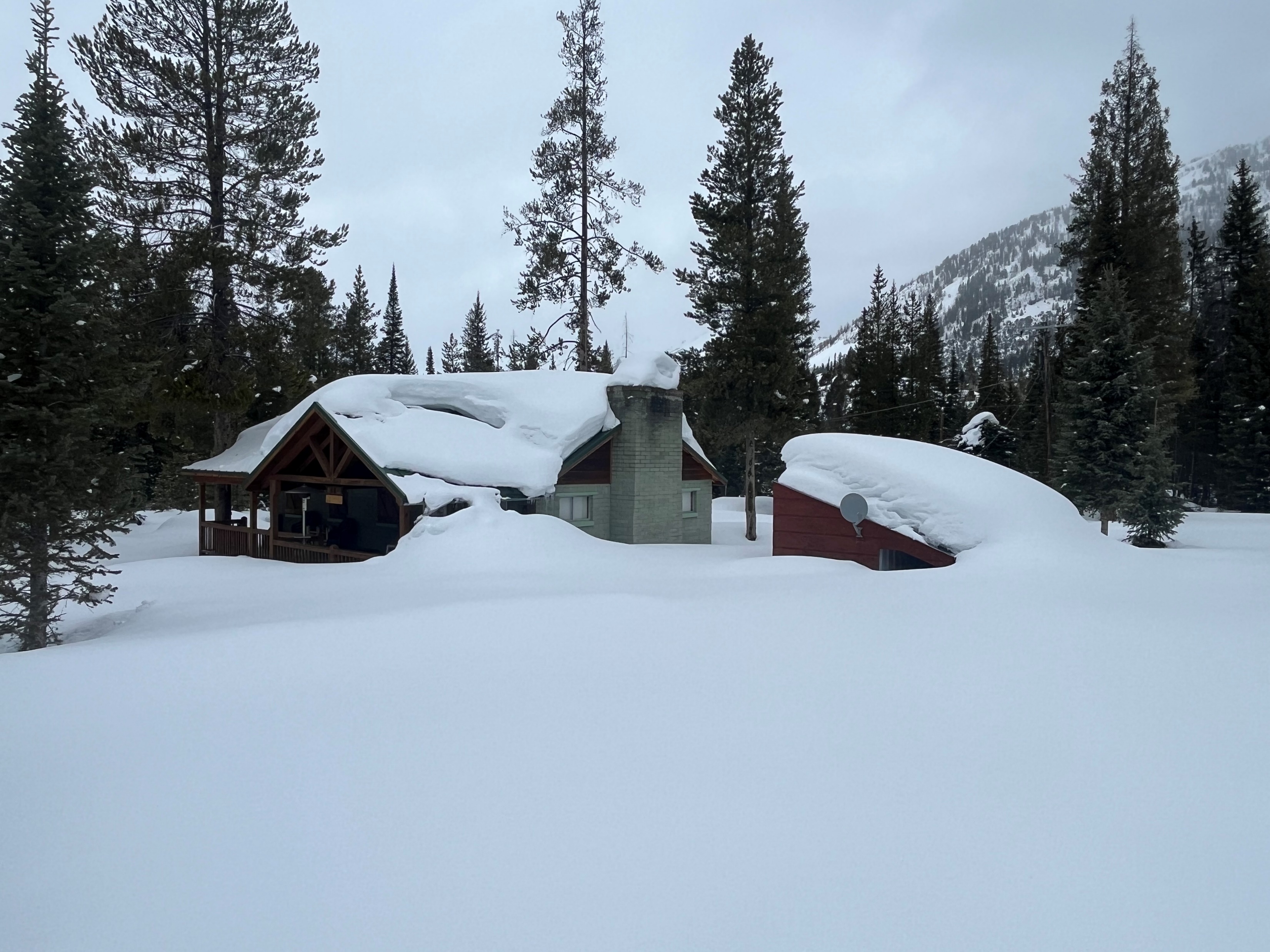 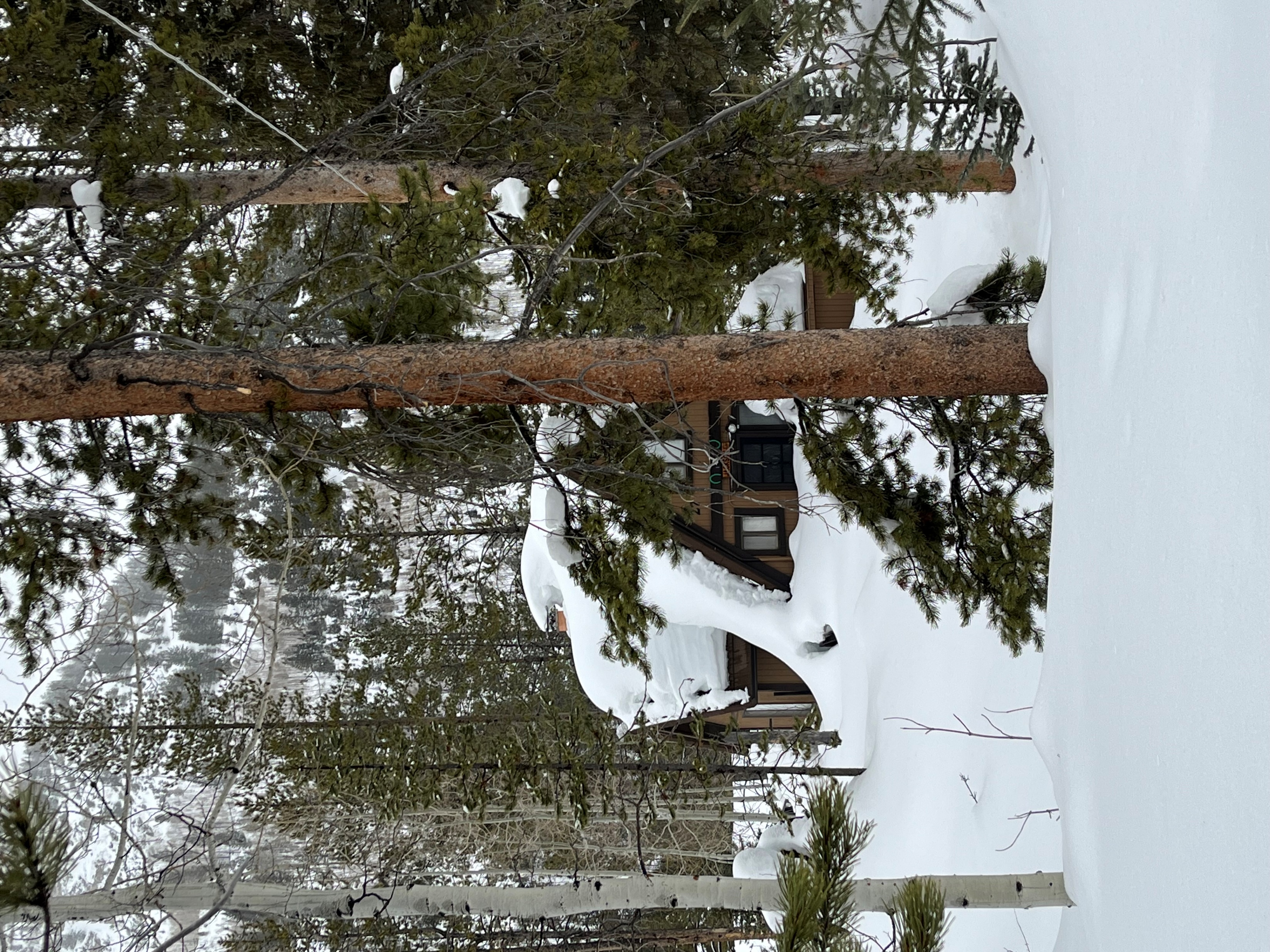 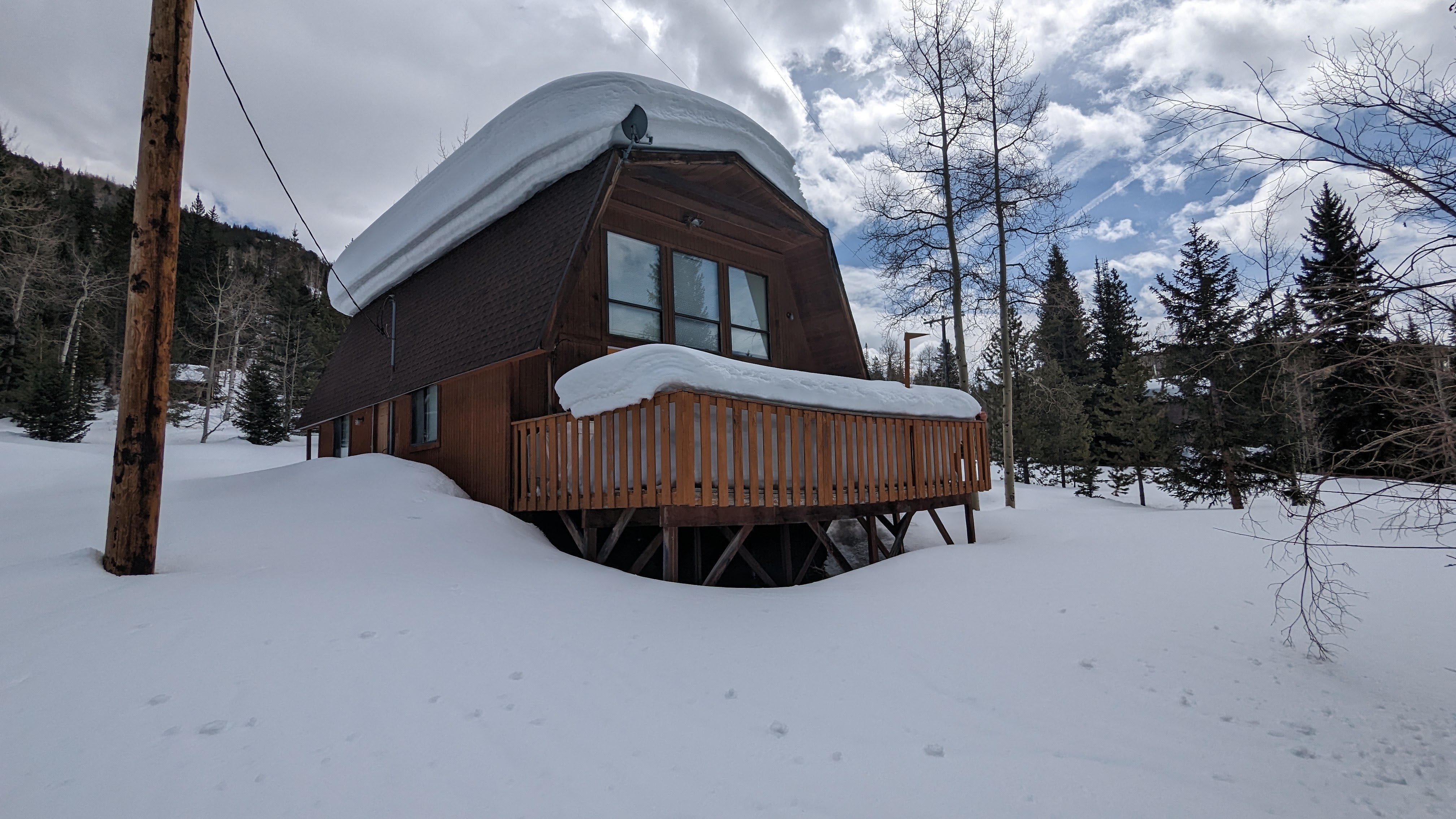 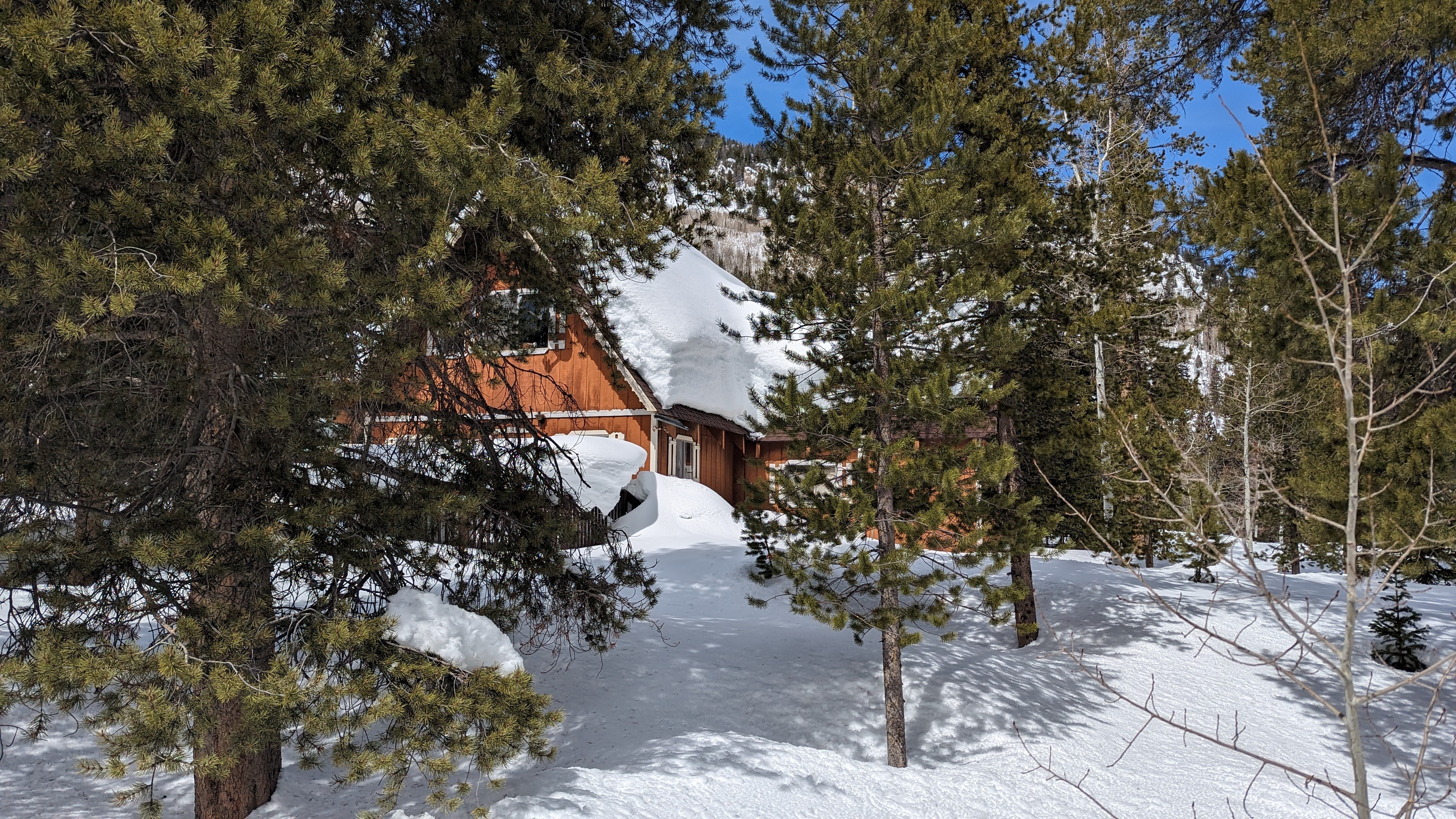 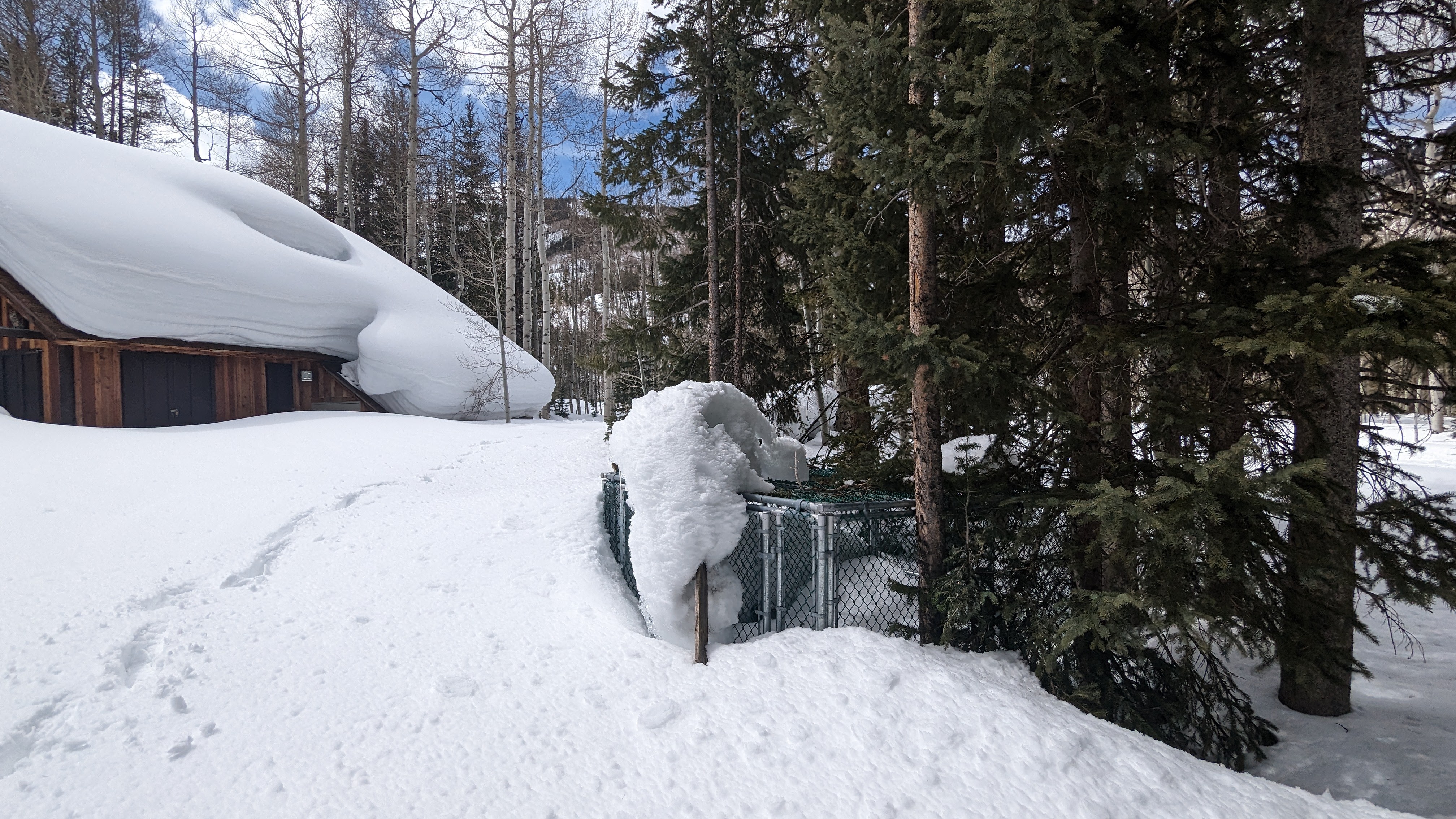